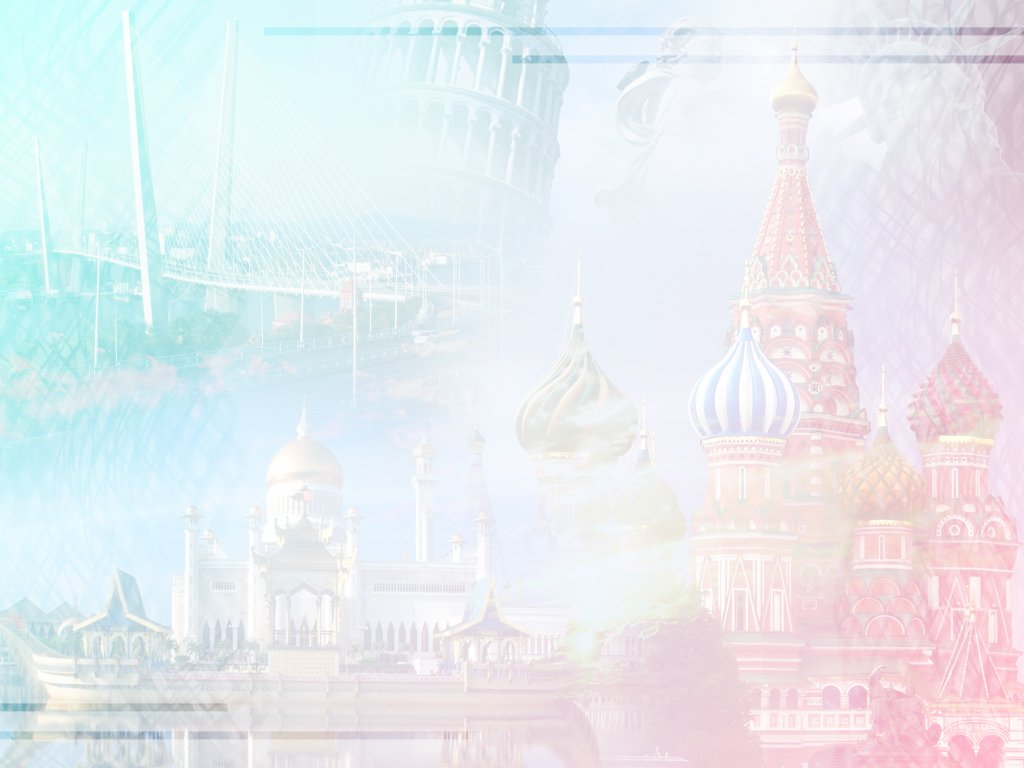 Государственное бюджетное общеобразовательное учреждение  «Школа № 2115»
Проект
«Узнай Москву»
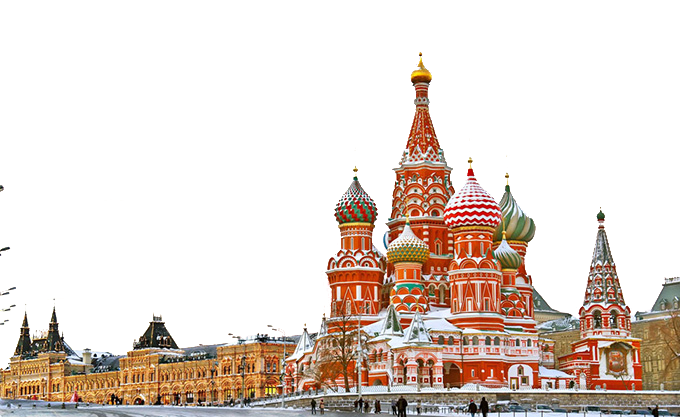 Авторы проекта: дети средней группы №4 Руководители проекта: И.С. Захарова
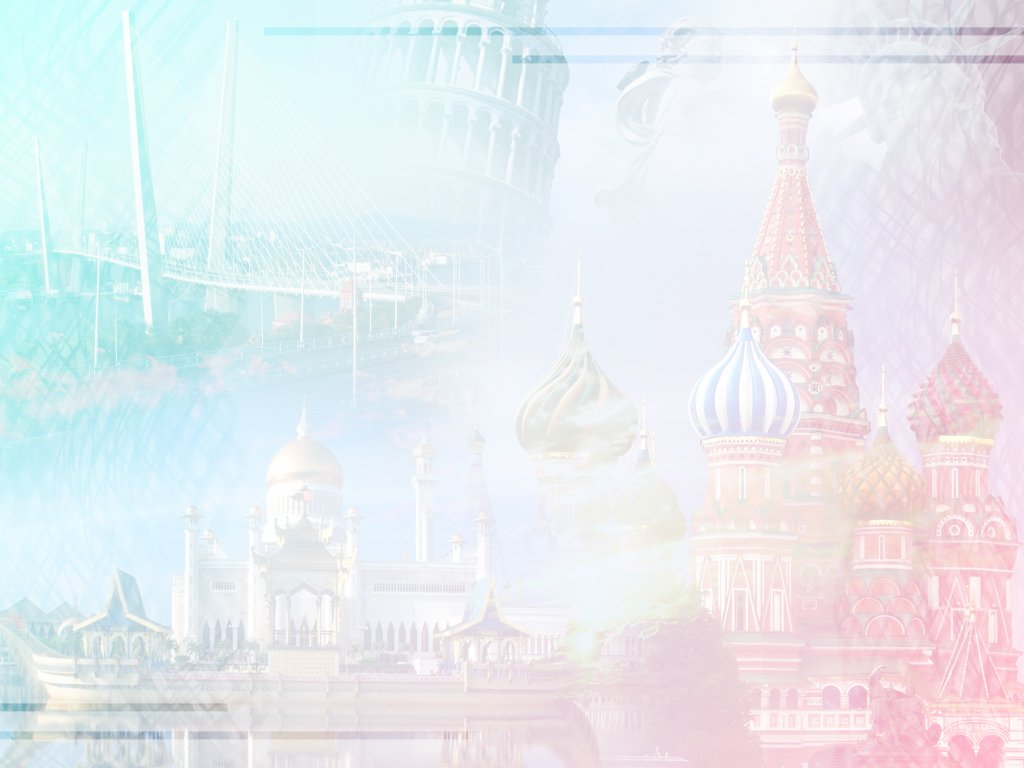 Проект "Москва и маленькие москвичи" 
        (средняя группа)

Вид проекта: нравственно-патриотический.
Тип проекта: познавательно-творческий.
Продолжительность проекта: краткосрочный, групповой.
Участники проекта: воспитатель, воспитанники средней группы, родители воспитанников.
Возраст детей: 4-5лет.
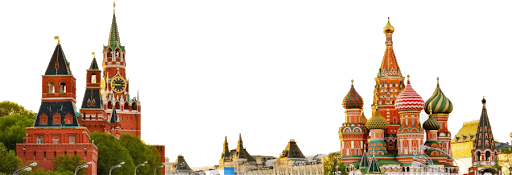 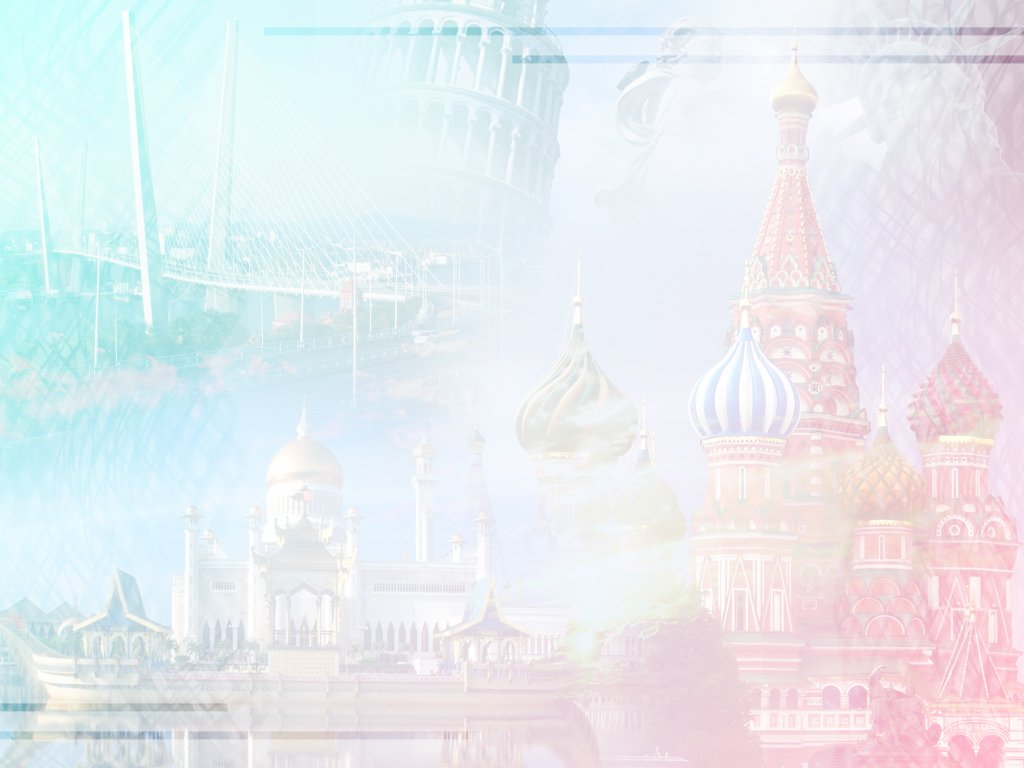 Актуальность:
Дети-это наше будущее, а значит -будущее  нашей страны. Каждый из нас должен любить свою страну, но маленьким детям непонятны понятия: страна, патриотизм, Родина. 
Данный проект  поможет ребятам узнать историю своего города. Дети не задумываются о том, что город, в котором они живут -это их Малая Родина. Не знают  ничего об его истории, достопримечательностях. 
Ознакомление с родным городом имеет большое значение в воспитании патриотических чувств дошкольников, в развитии их интеллектуального и творческого потенциала, в расширении кругозора. В процессе бесед с детьми, я убедилась в том, что у детей нет полного представления о Родине и родном городе.
Проект направлен на привлечение дошкольников к изучению родного края. Актуальность настоящего проекта определяется стремлением расширить познания дошкольников об истории родного города, его культуре, традициях и обычаях москвичей
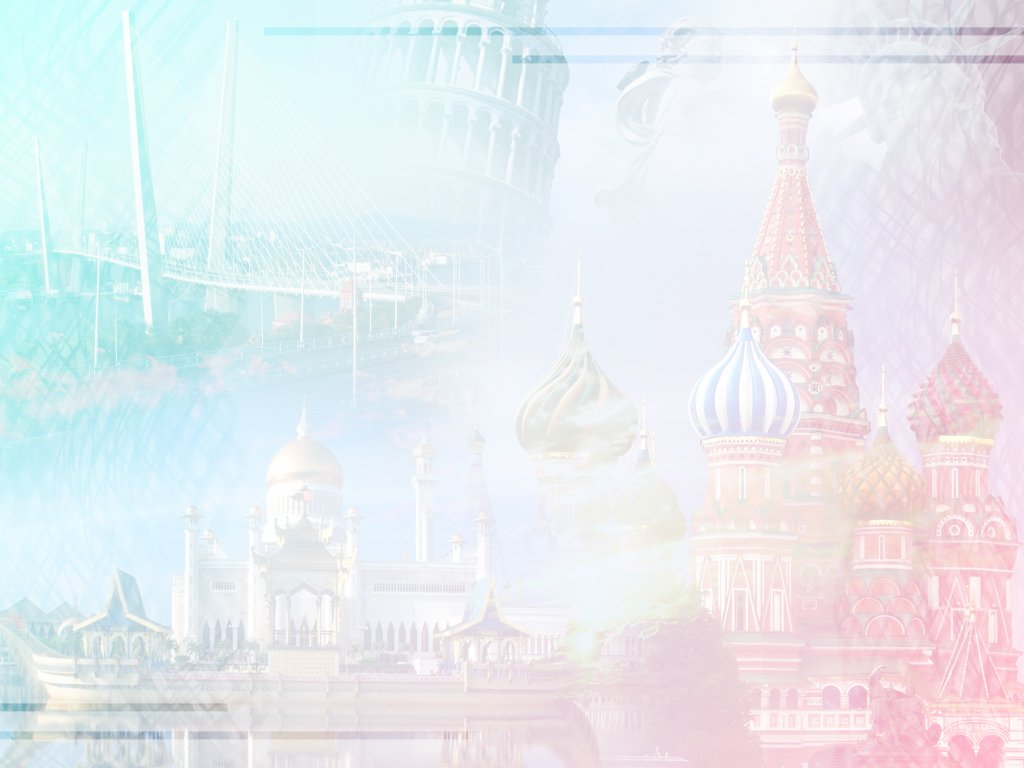 Цель проекта:
 Активизировать мыслительно-поисковую деятельность детей, систематизировать и углубить знания детей о Москве. Сформировать позитивное, уважительное отношение к Москве. Создать условия для развития у детей патриотических чувств. Расширять и углублять представление детей и взрослых о том, что главный город России славен своей историей, традициями, достопримечательностями.
Заинтересовать родителей в совместном отдыхе с детьми в культурно-исторических уголках г. Москвы.
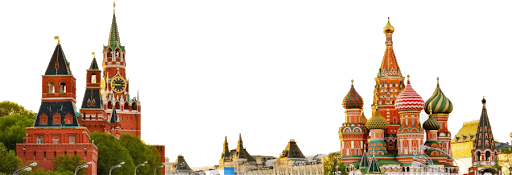 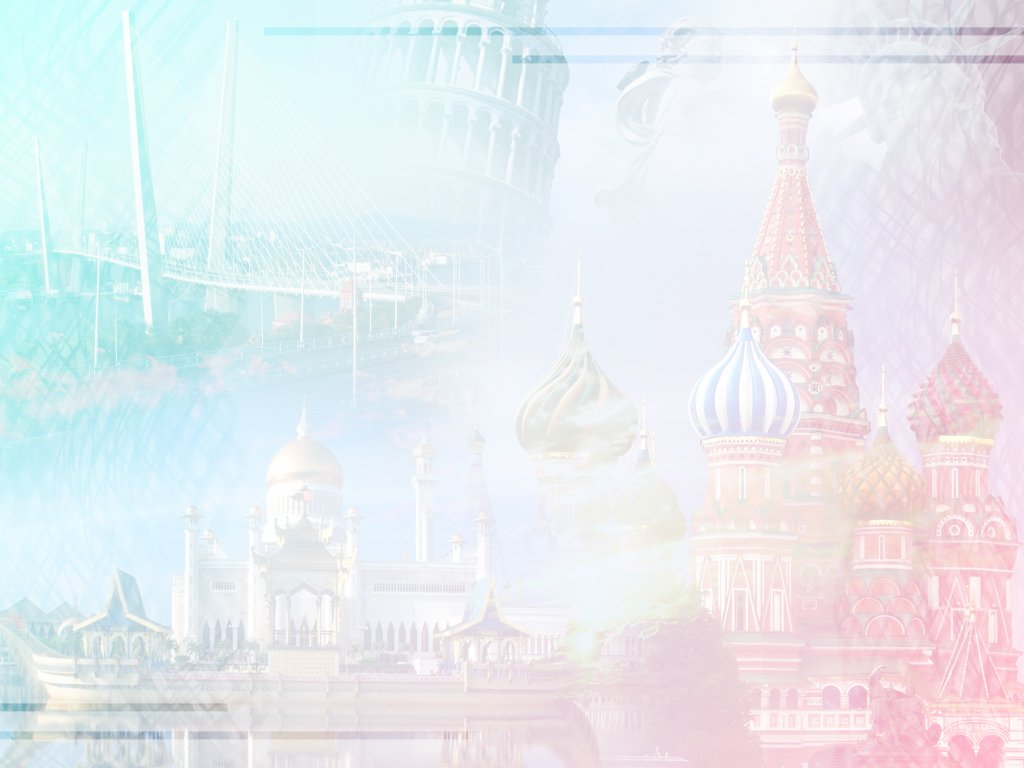 Задачи:

Сформировать у детей начальное представление об истории родного города, его достопримечательностях, расширять кругозор детей.
Формировать представления о России как о родной стране, о Москве как о столице России. 
Расширять представления детей о достопримечательностях Москвы, о родном городе, его улицах,   находящихся в ближайшем окружении детей.
Учить детей ориентироваться на улицах города, соблюдению правил безопасного передвижения по городу. 
Способствовать активному вовлечению родителей в совместную деятельность с ребенком в условиях семьи. 
Развивать у детей коммуникативные качества, память, мышление, творческое воображение. 
Воспитывать любовь к своей малой Родине.
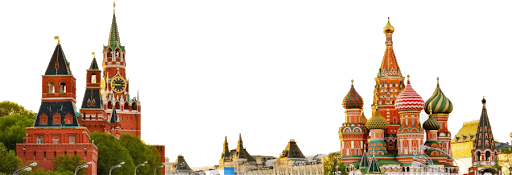 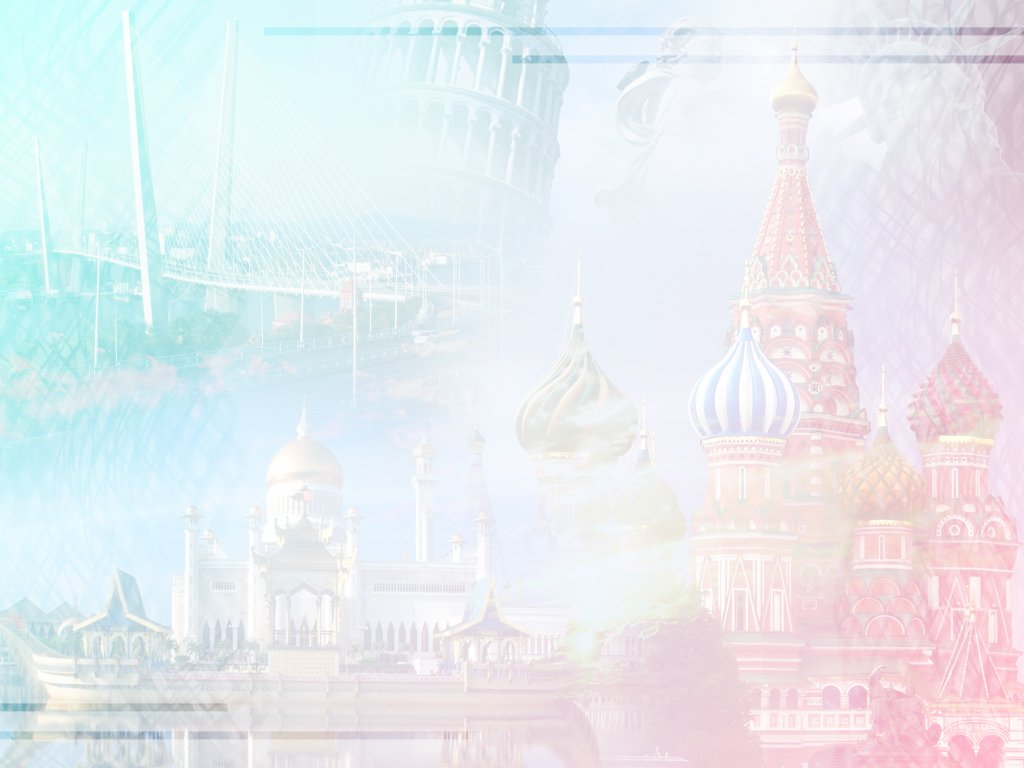 Интеграция образовательных областей:
Познание
Коммуникация
Чтение художественной литературы
Музыка
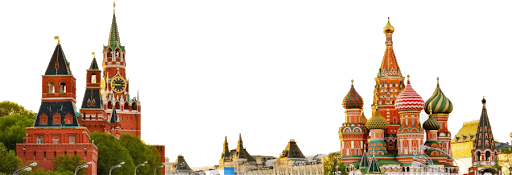 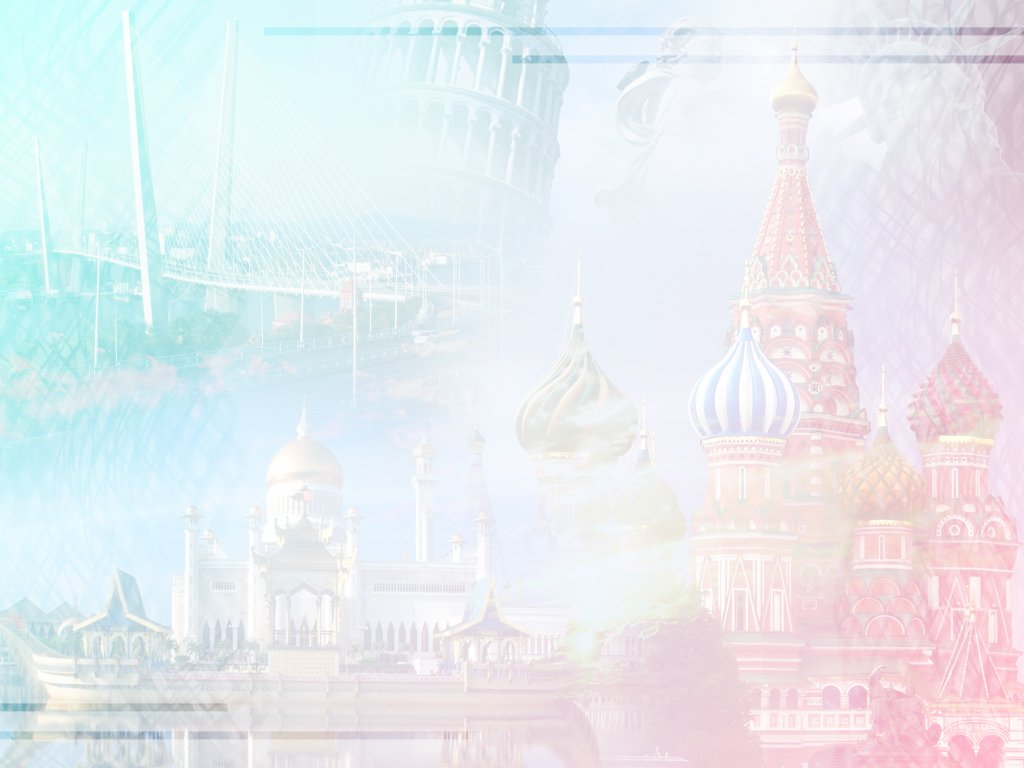 Выполнение проекта:
Игровая  деятельность
-с/р игры
-дидактические игры
-инсценировки
- подвижные игры
Познавательное  развитие
-тематические занятия
Речевое развитие
-чтение худ .литературы
-беседы
Продуктивная деятельность
-рисование
- аппликация
-изготовление поделок
-фотовыставки
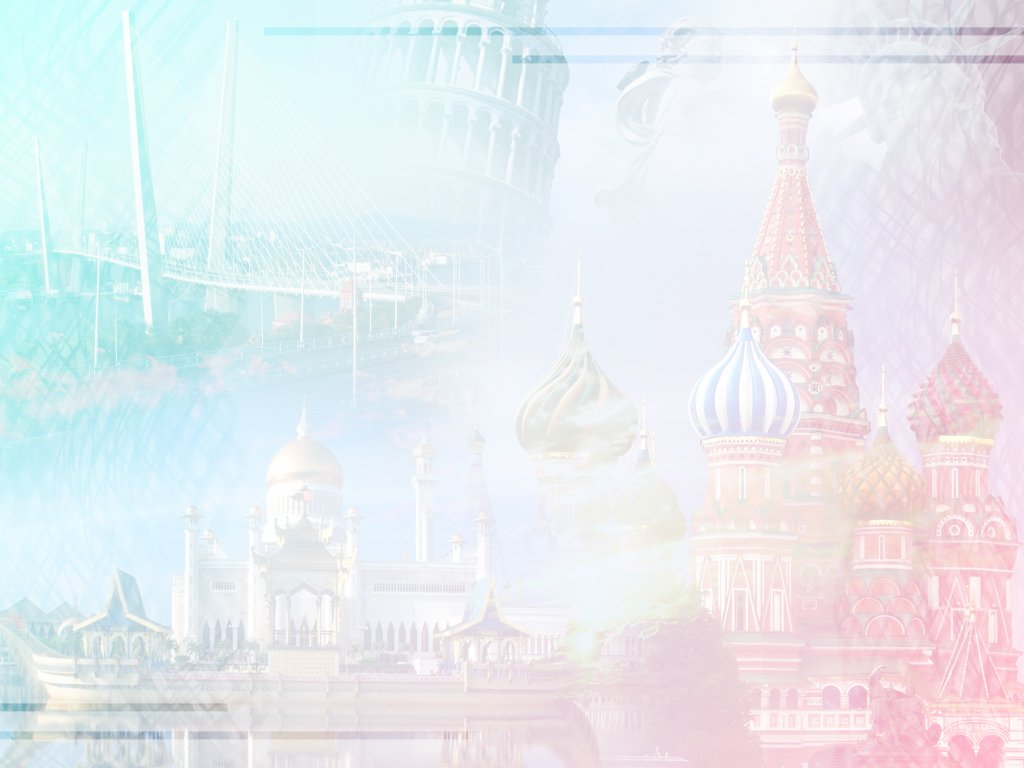 Этапы реализации
Подготовительный этап:
1. Подбор методического материала.
2. Подбор материала для чтения детям, наглядно-иллюстративного материала.
3. Составление бесед о Москве.
4. Подбор фотографий посещения достопримечательностей.
Основной этап:
1. Беседы:
Беседа «Президент РФ»
Беседа «Главный город России - Москва»
Пословицы, поговорки, загадки, песни о Родине, семье.
2.  Познавательное развитие:
Познакомить с геральдикой  России.
Рассмотреть карту  России
Столица Москва - главный город России.
Рассказ о праздниках и обычаях России.
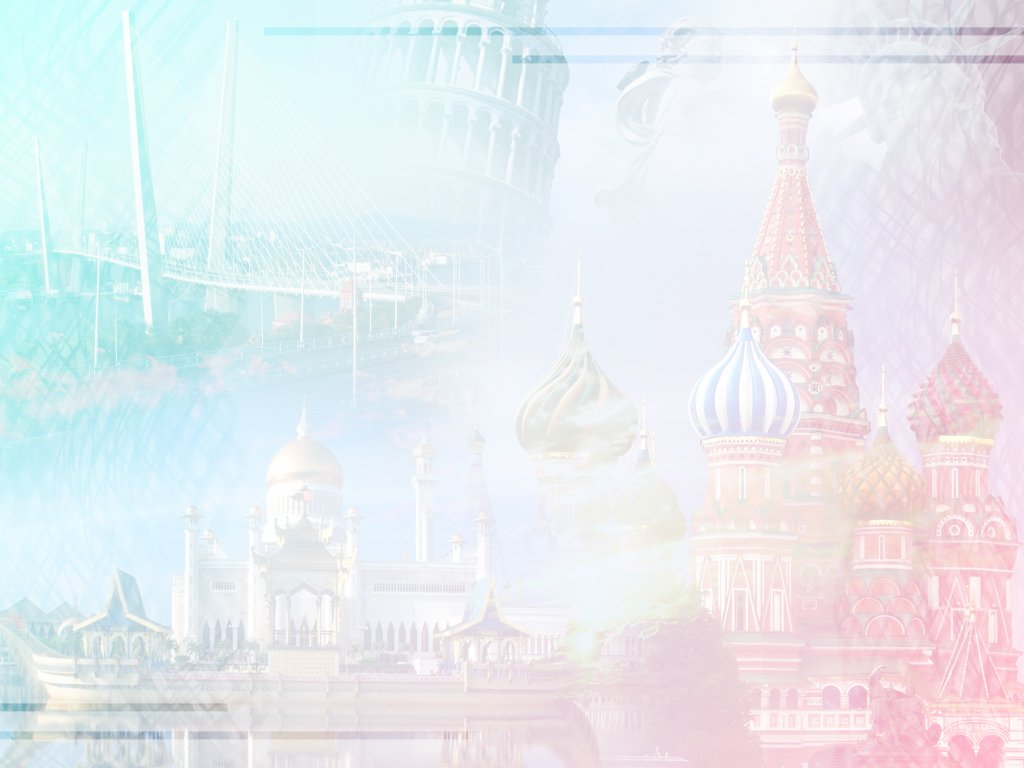 3.Рассматривание иллюстрации:
«Россия»
«Москва»
«Детям о Московском кремле»
4.Чтение художественной литературы
А. Барто “Песенка о Москве”, И. Векшегонов “Москва”, Н. Осипов “О гербе, флаге, гимне”, Н. Кончаловский “О Москве”.
«В желтых листьях вся Москва», «Мама, Родина, Москва»;», С. Михалков «Кремлевские звезды», Л. Олифирова «Главные слова», В. Степанов «Что мы Родиной зовем», П. Воронько «Лучше нет родного края», С. Михалков «Кремлевские звезды», Н. Носов «Метро»
5. Игровая деятельность:
Дидактические Игры:  
«Герб России», «Флаг России»
«Путешествие по городу»
«Разрезные картинки»
Пальчиковые игры: 
«Наша Родина»
«Детский сад»
Подвижные игры:  
«Золотые ворота»
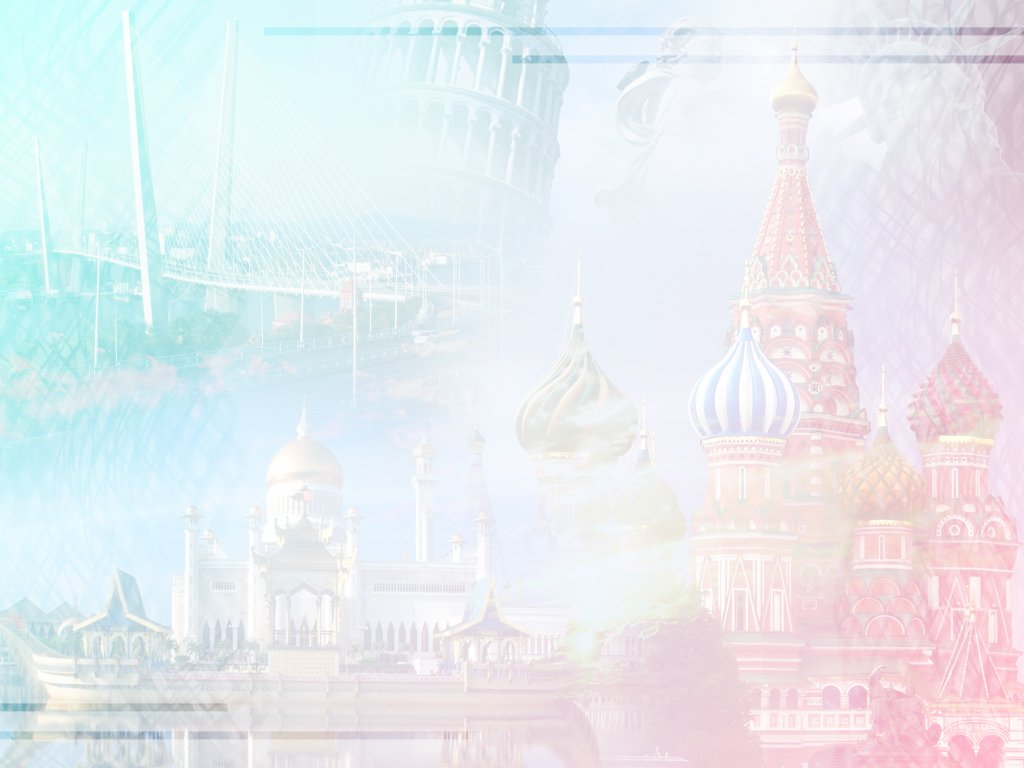 Сюжетно-ролевые игры
«Ярмарка в Москве»
«Московский зоопарк

Продуктивная деятельность
Рисование: «Моя Москва», 
Раскрашивание : «Кремль».
Аппликация коллективная: «Мой район Черемушки».
Конструирование: «Моя улица».

Заключительный этап:
1. Оформление творческих работ детей
2. Оформление выставки «Москва – взгляд снизу»
3. Коллективный коллаж «Мой район»
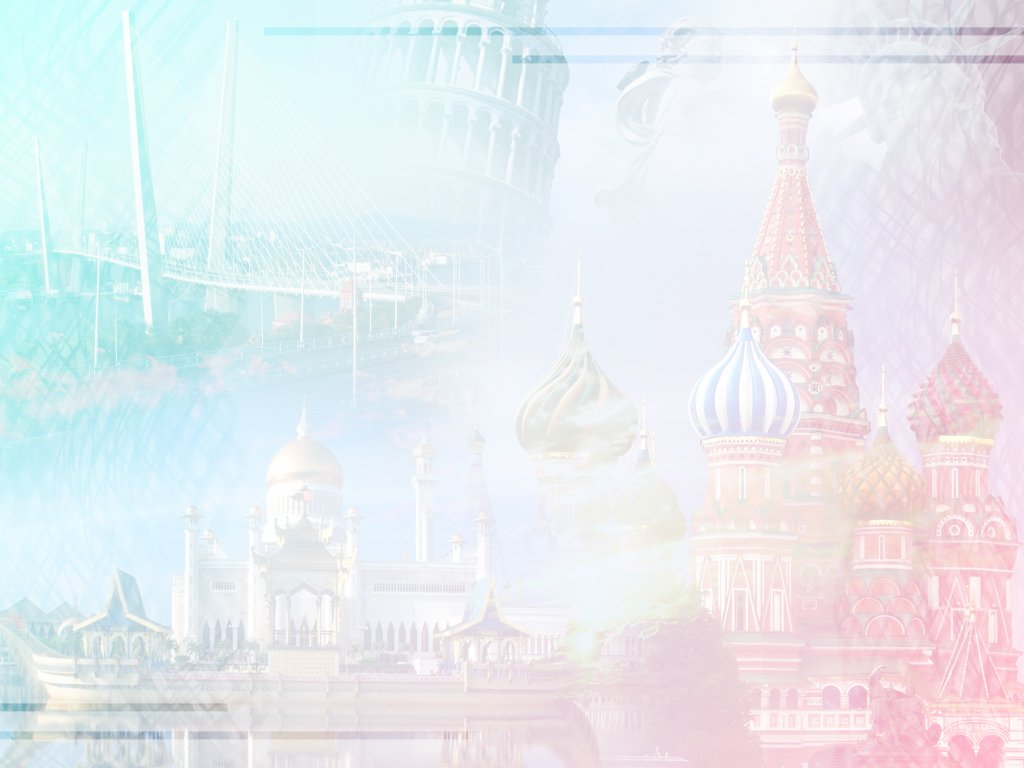 Расскажите нам о Москве
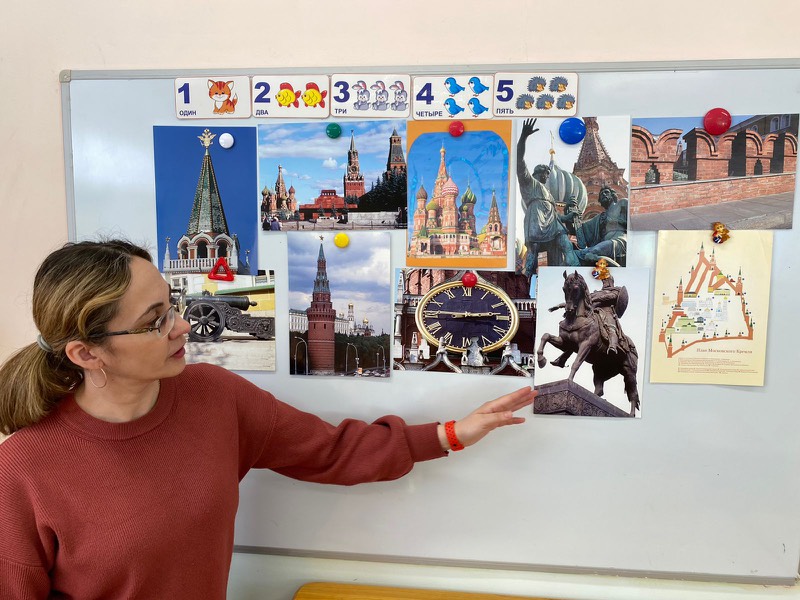 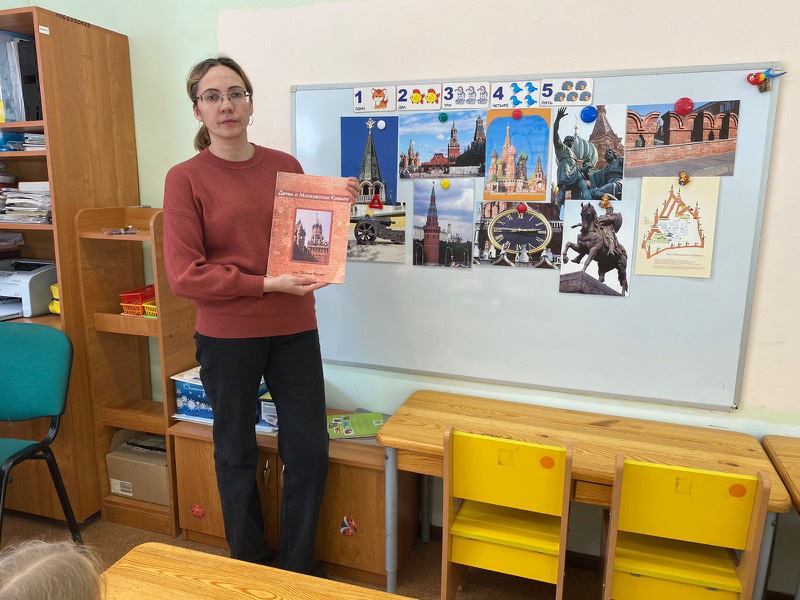 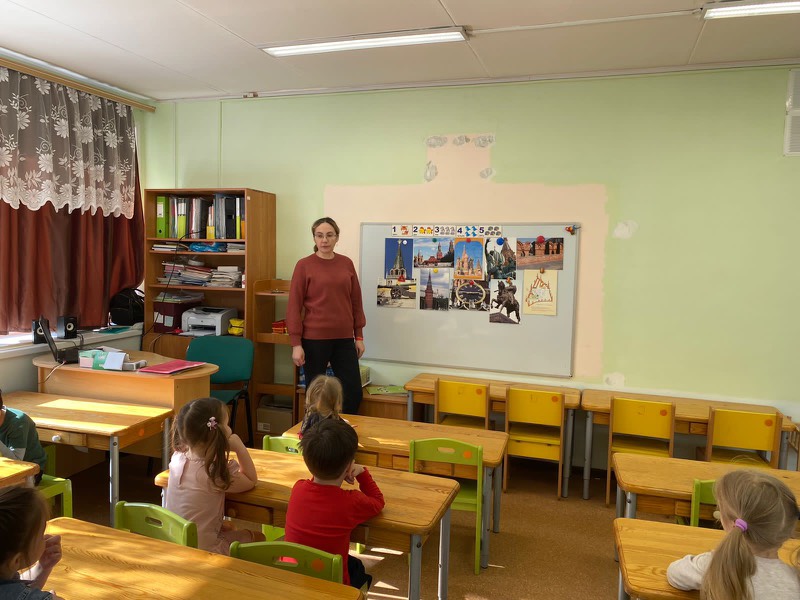 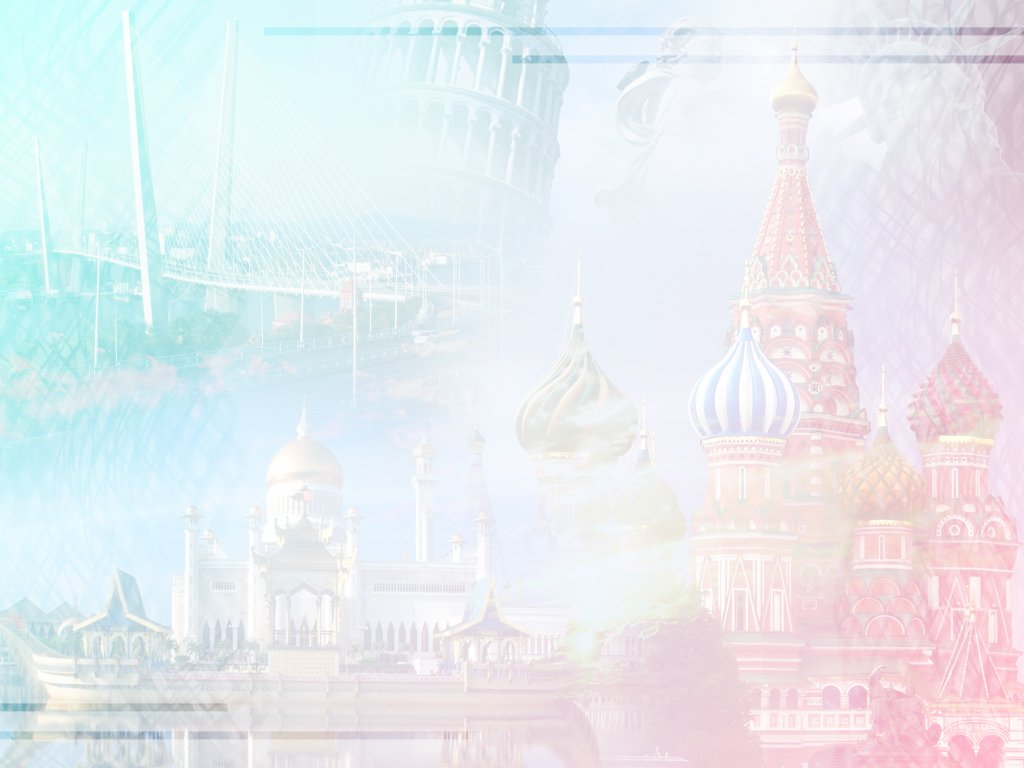 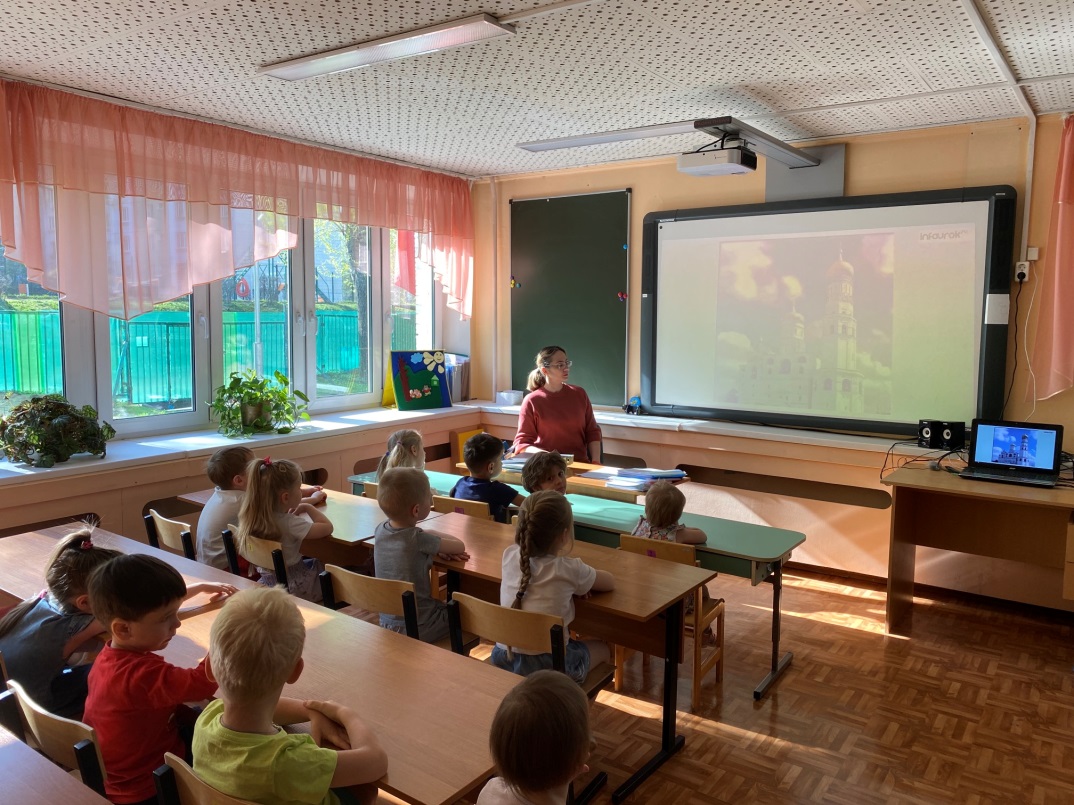 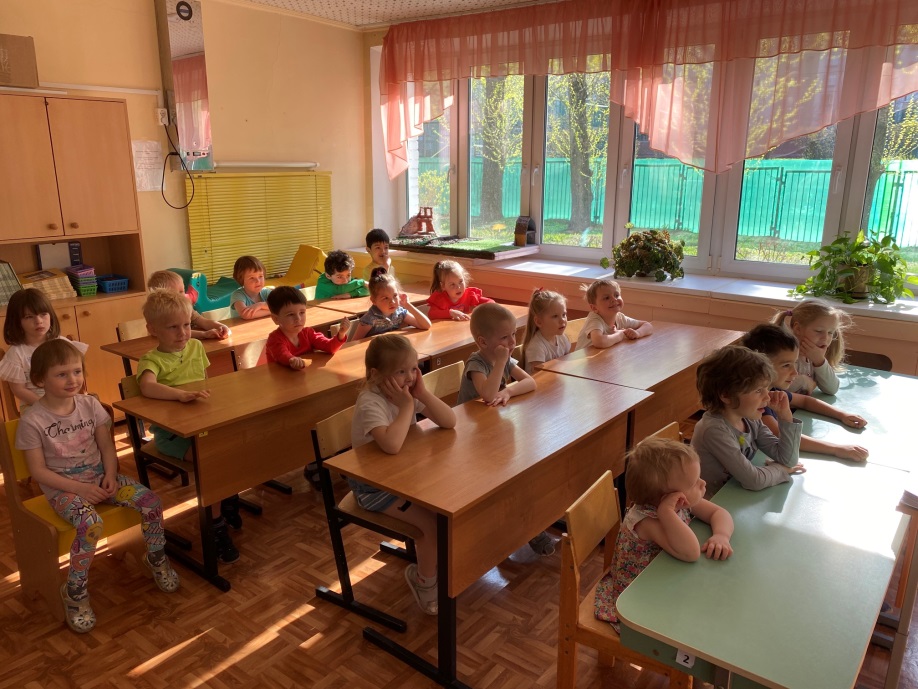 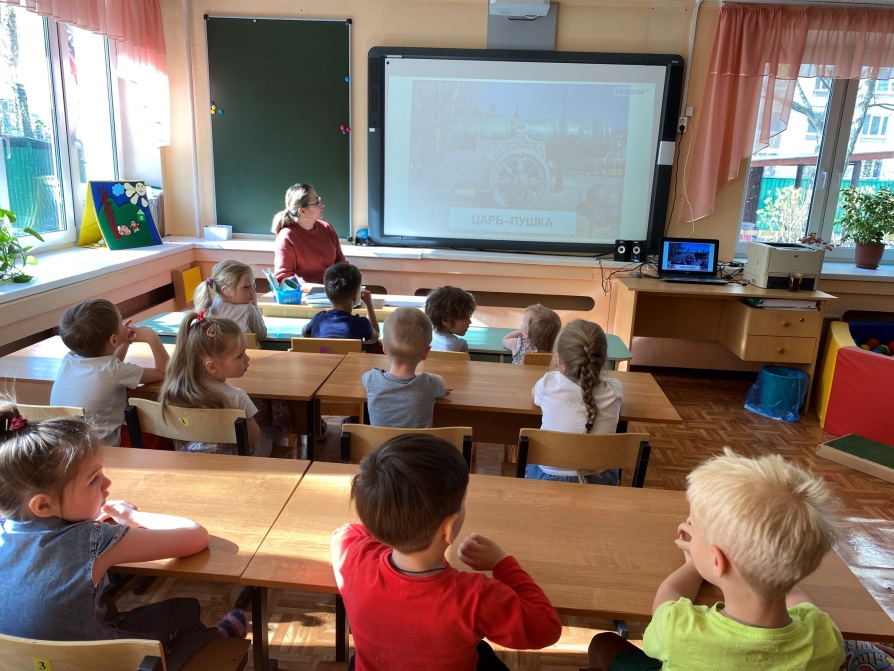 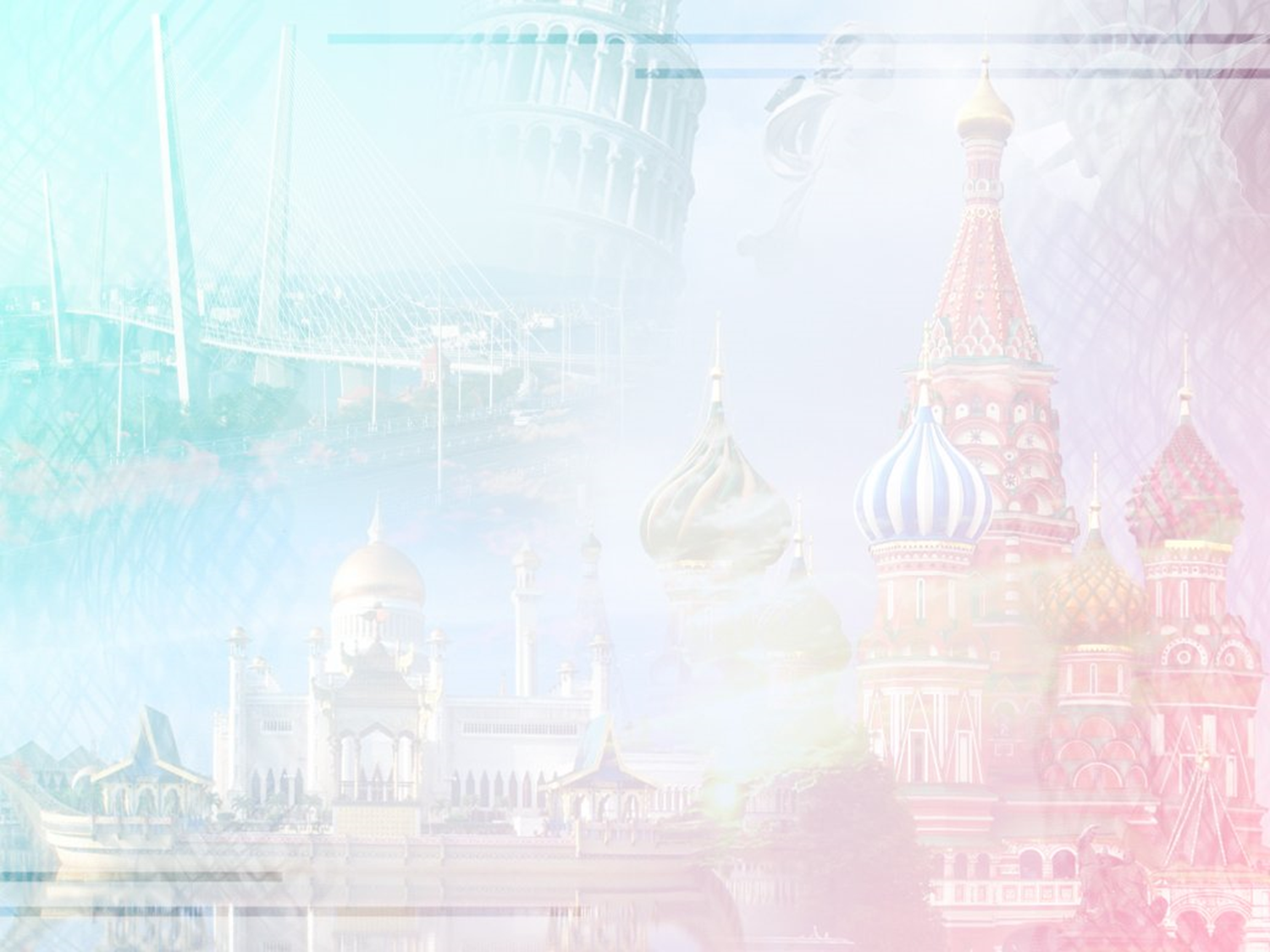 Моя Москва
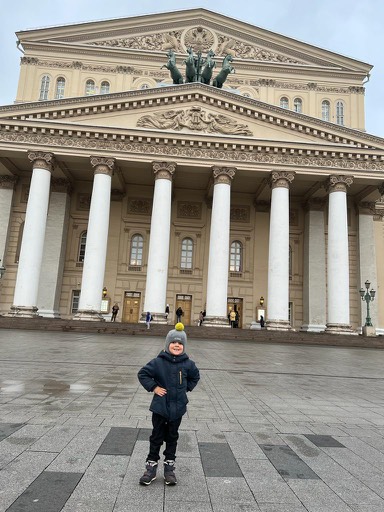 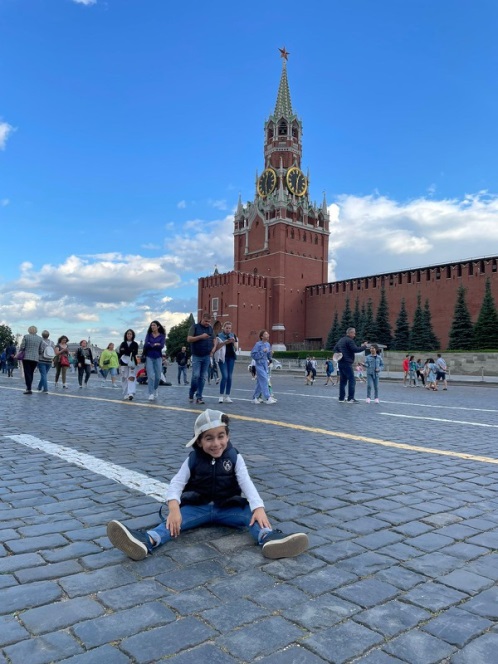 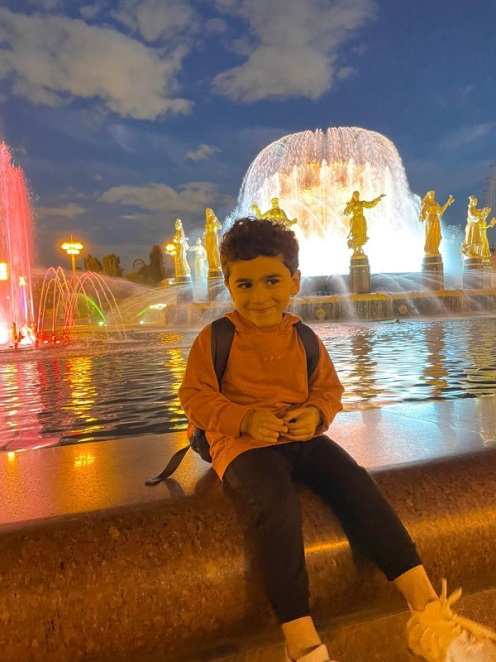 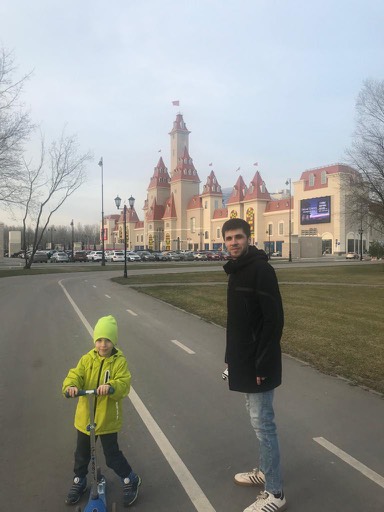 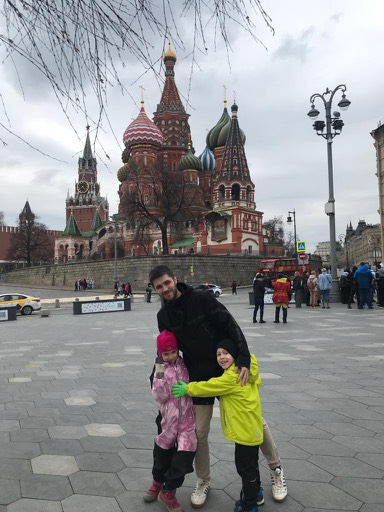 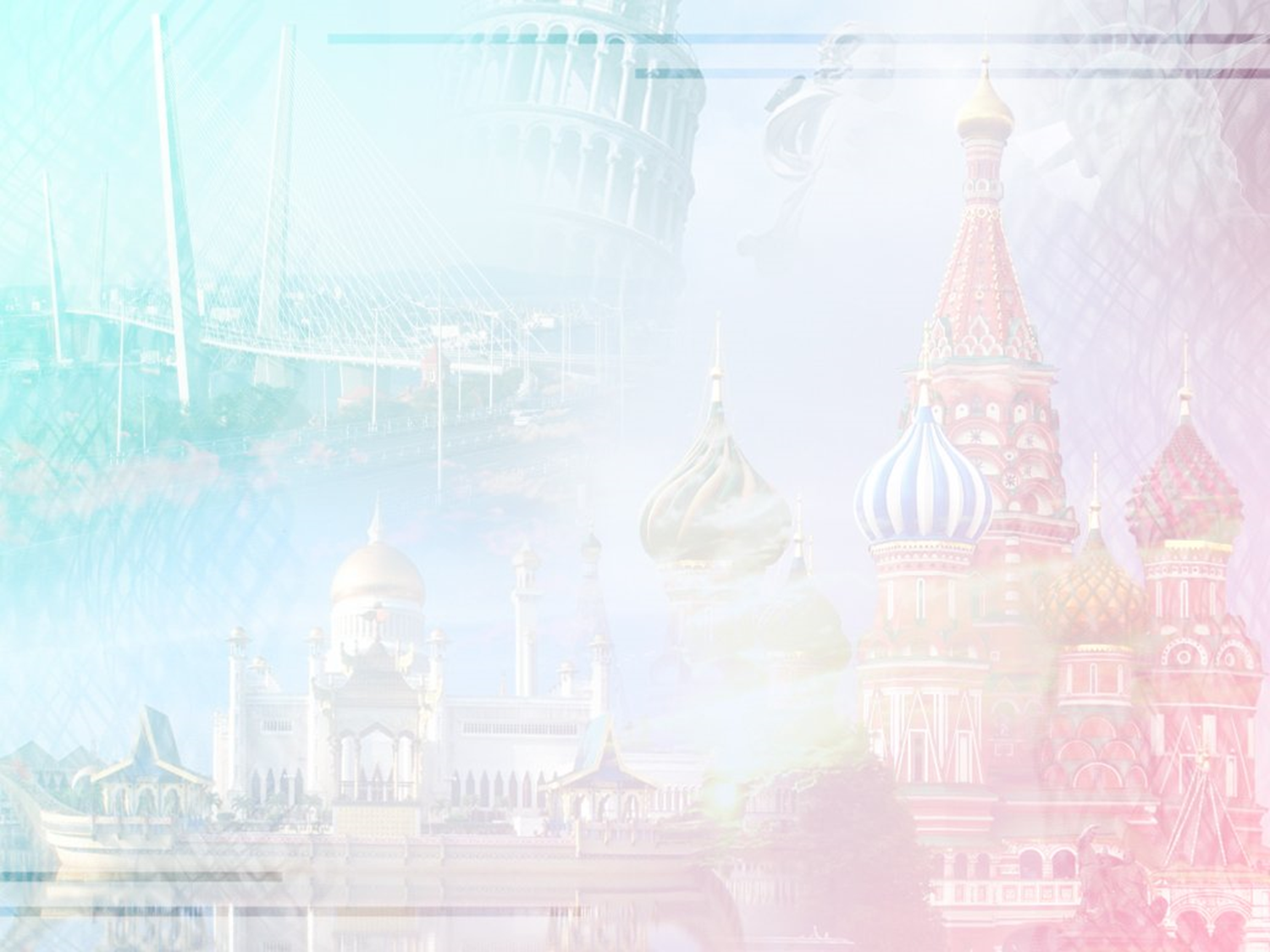 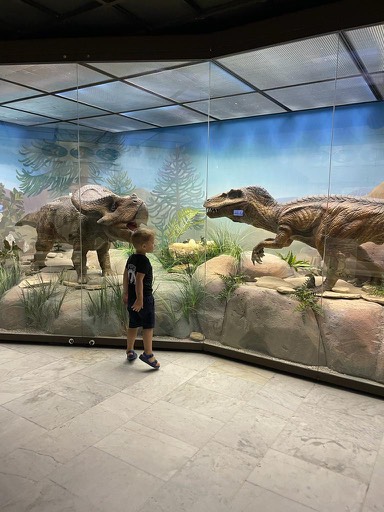 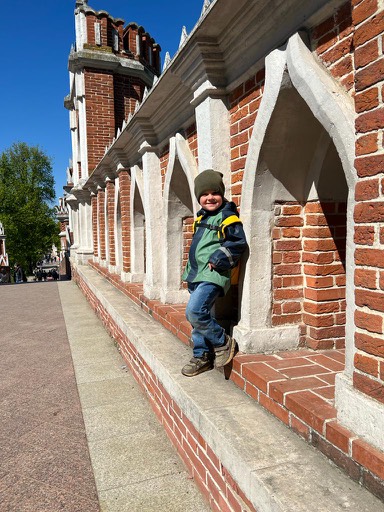 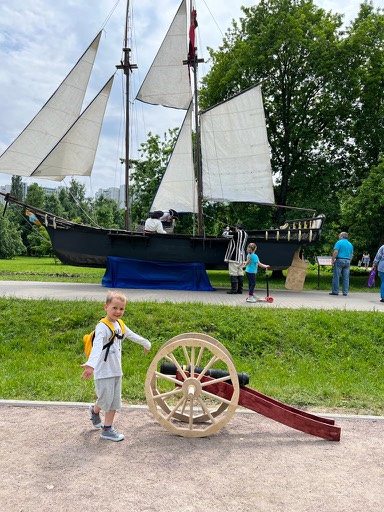 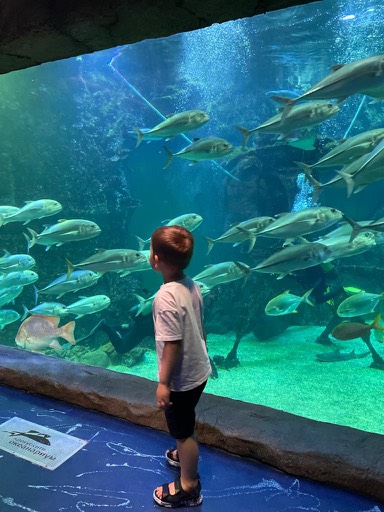 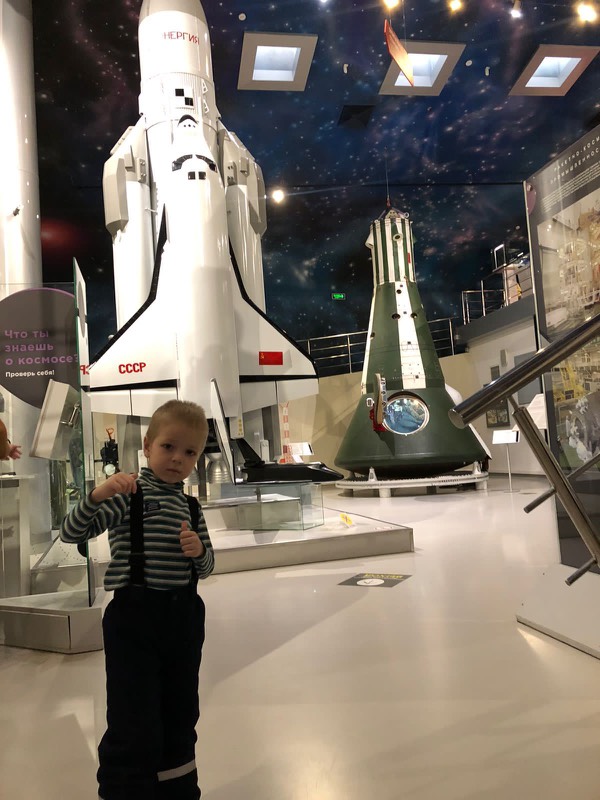 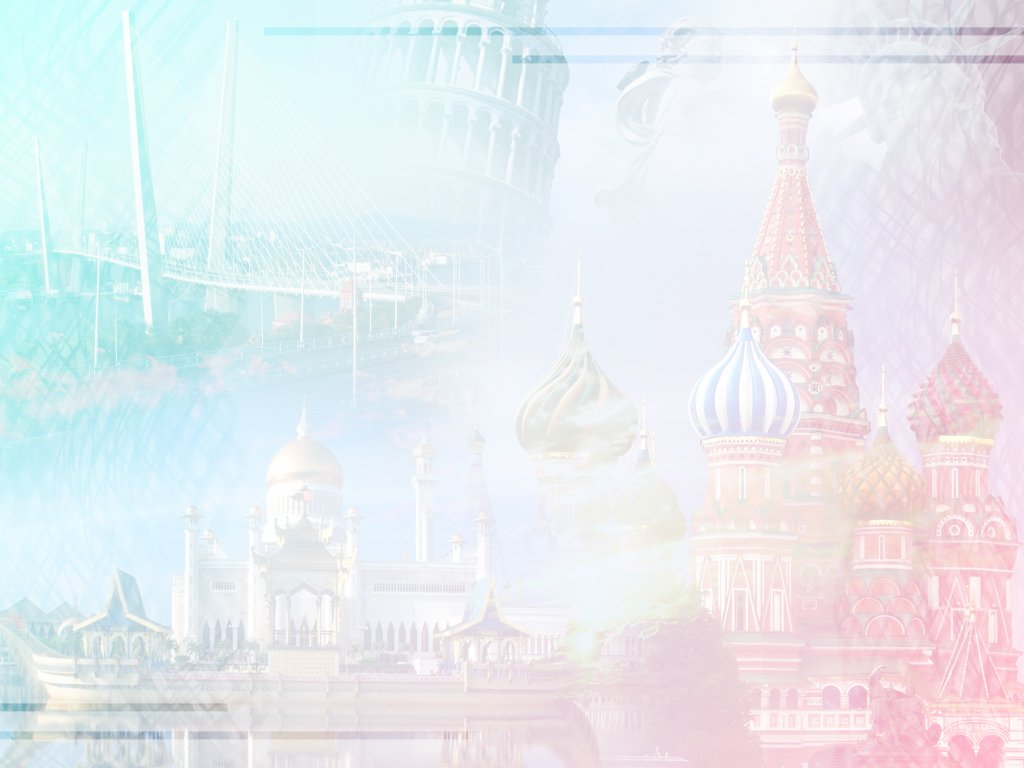 Дети о Москве
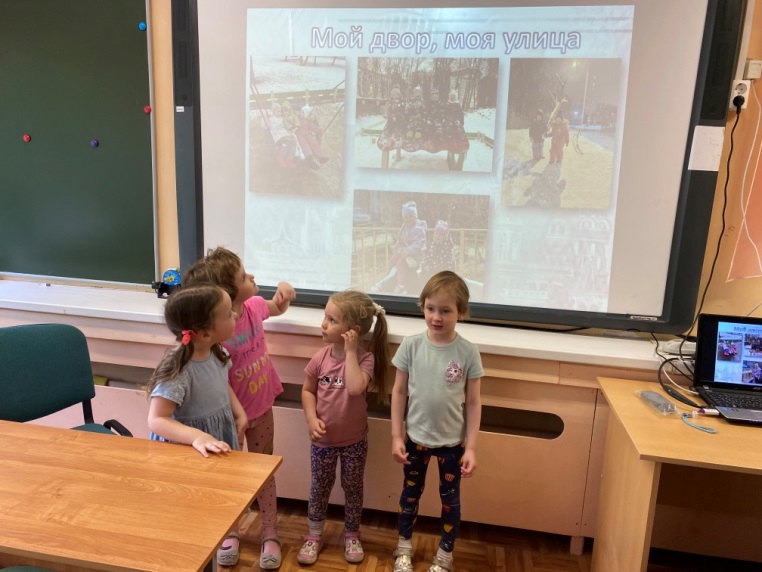 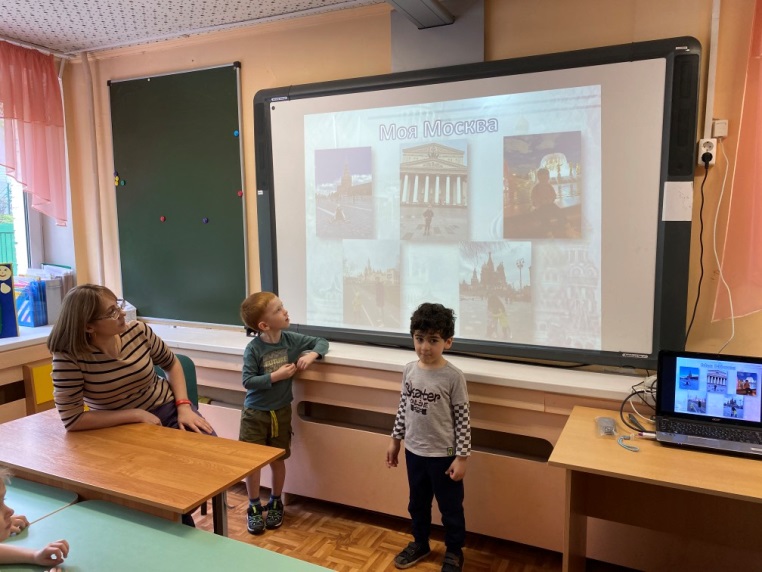 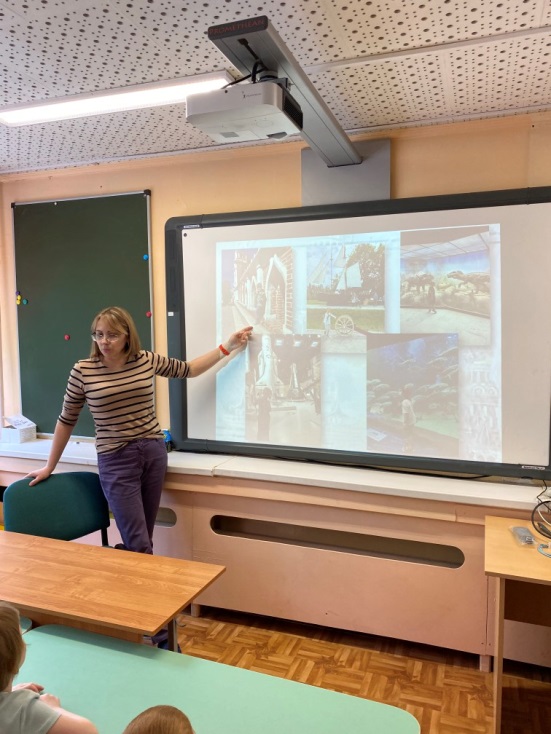 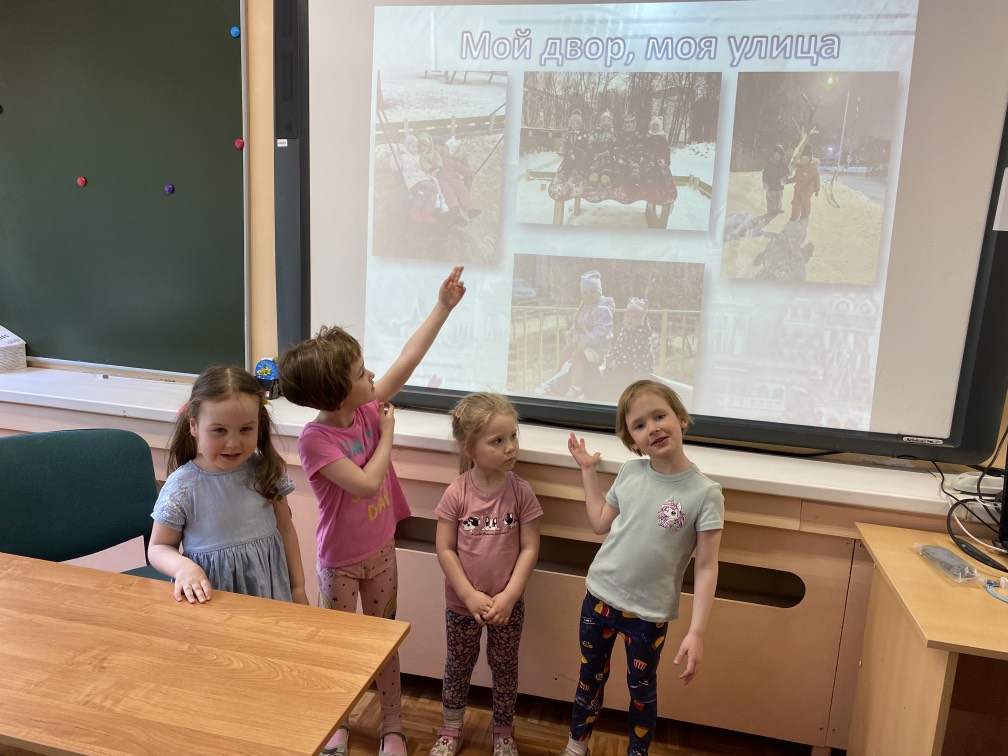 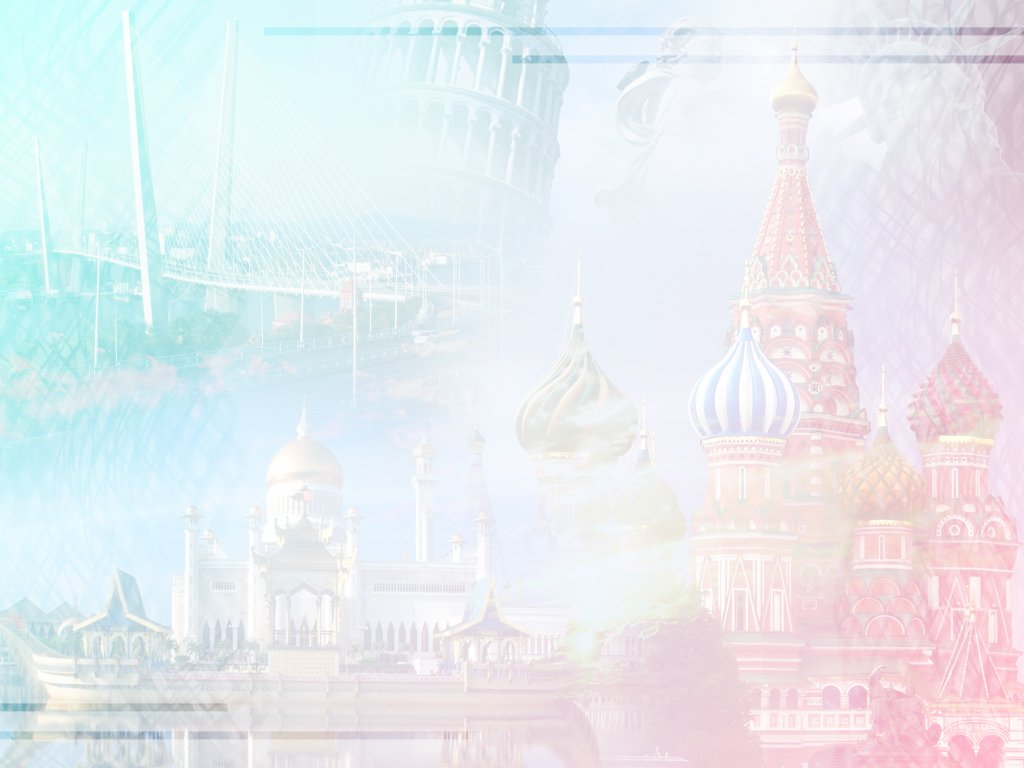 Фотовыставка
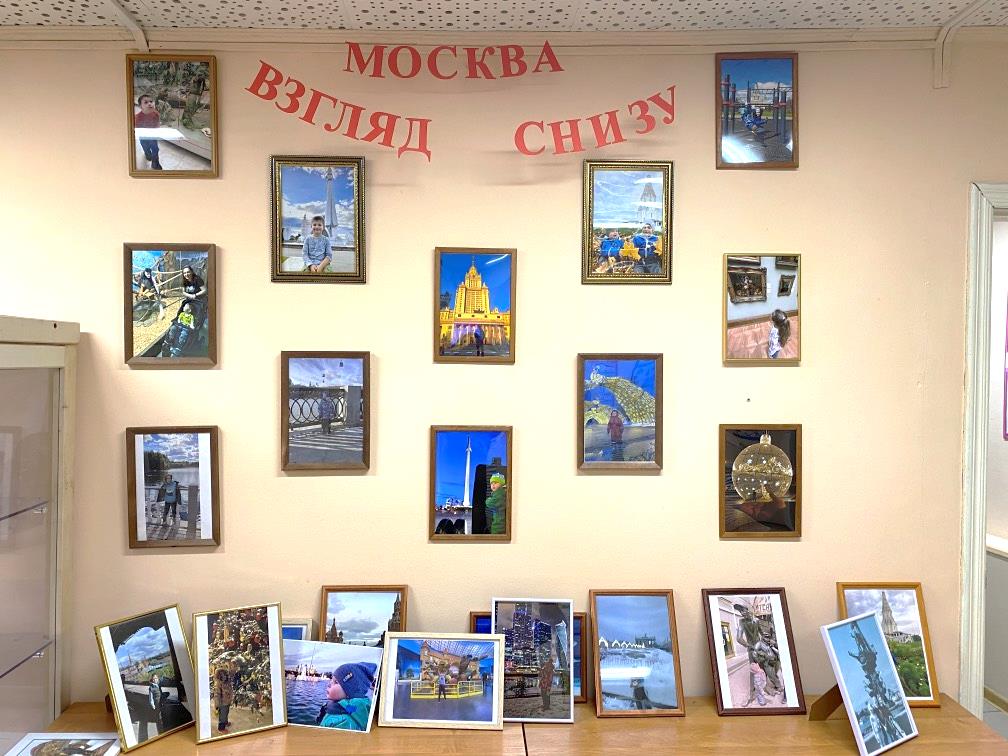 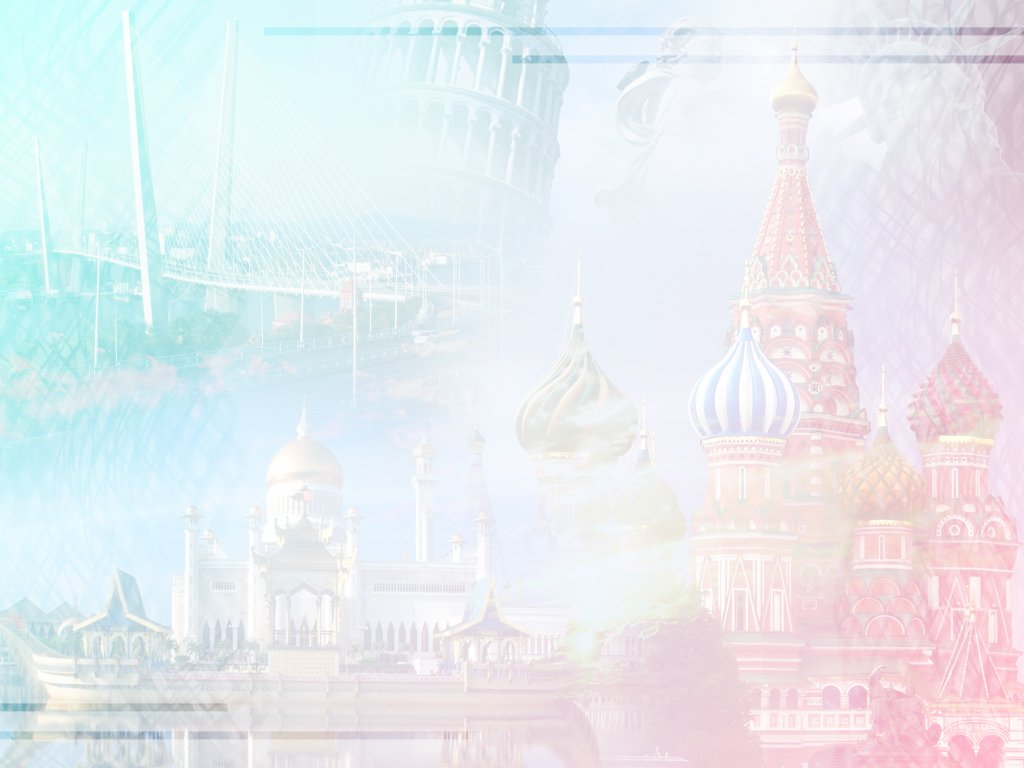 Рисуем Москву
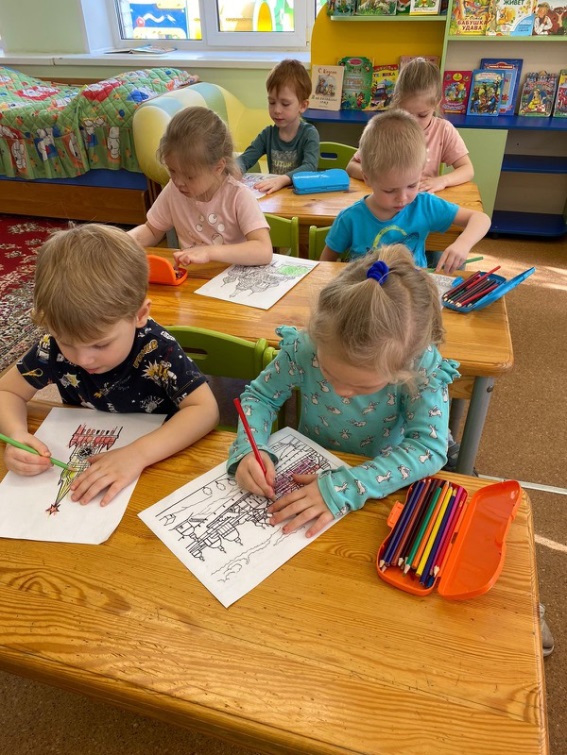 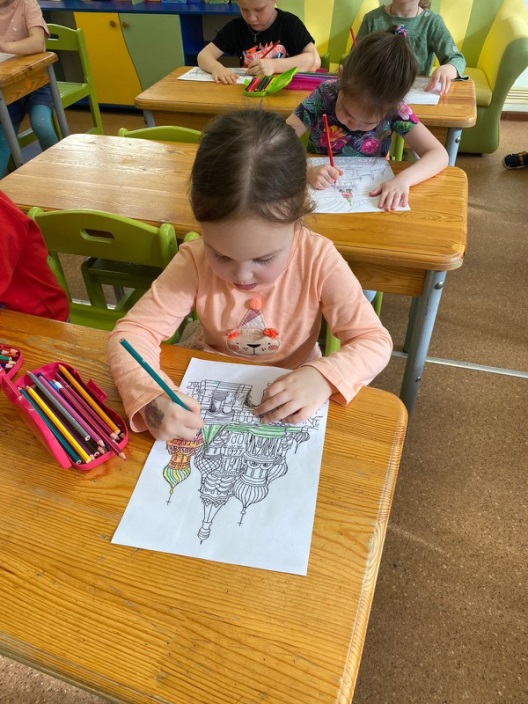 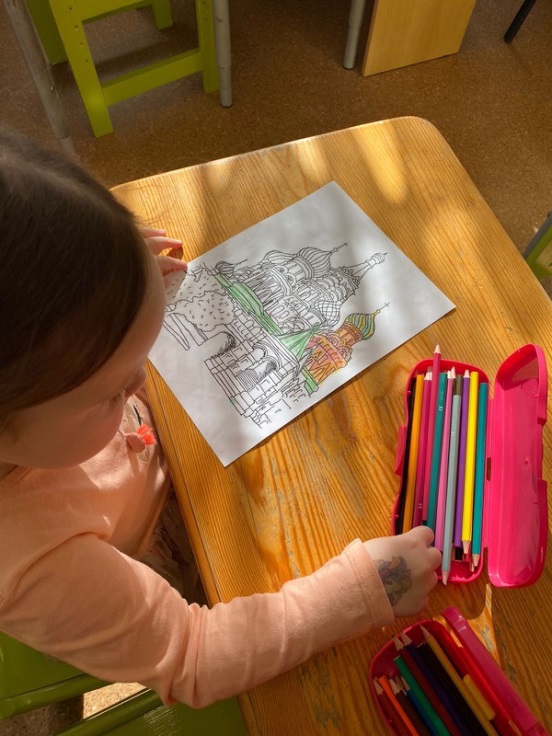 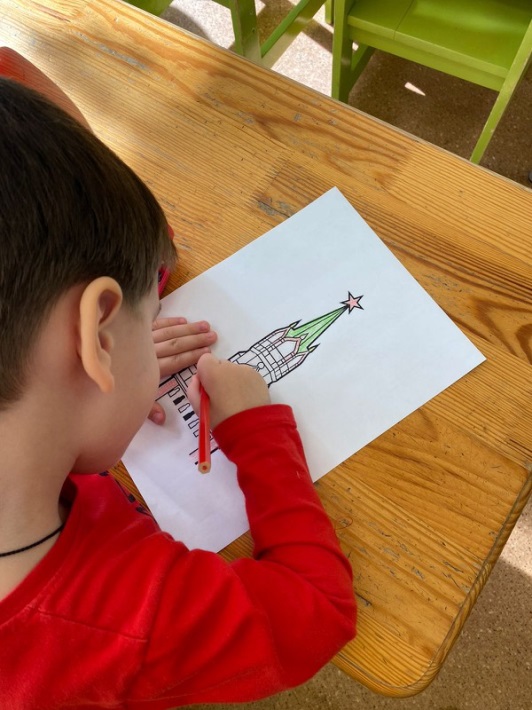 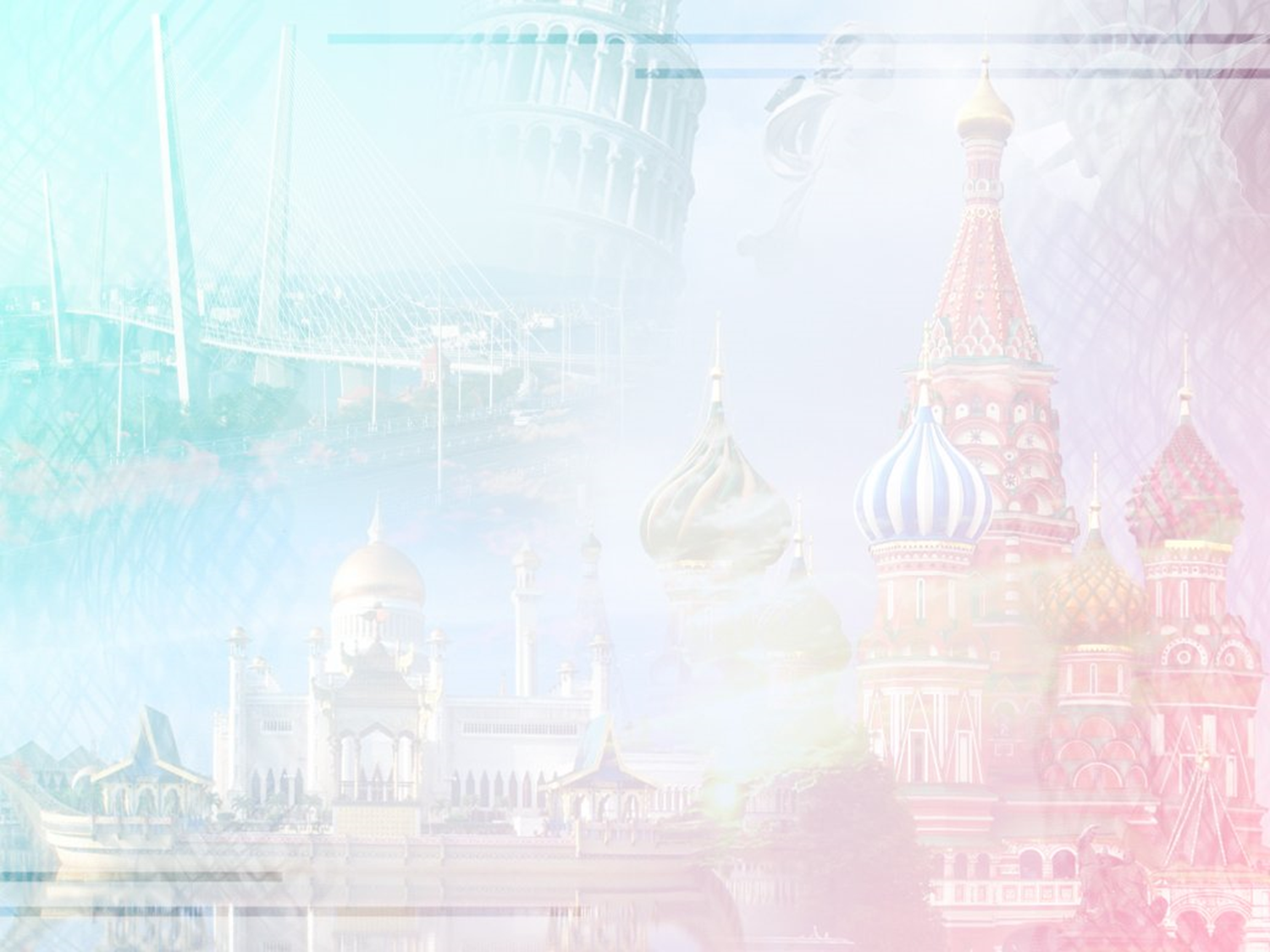 Мой двор, моя улица
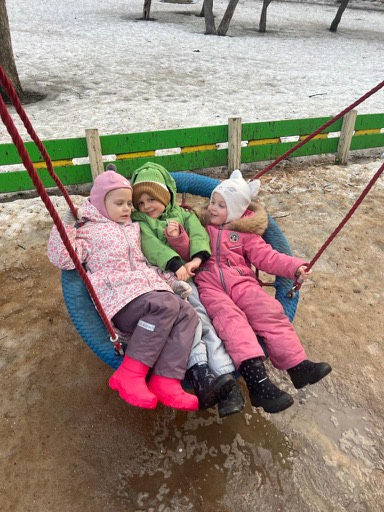 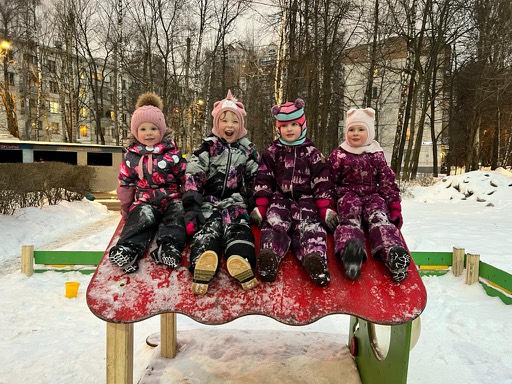 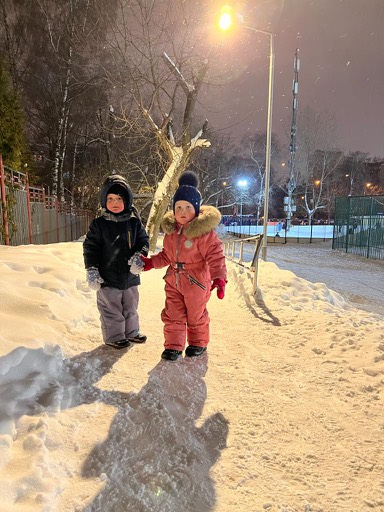 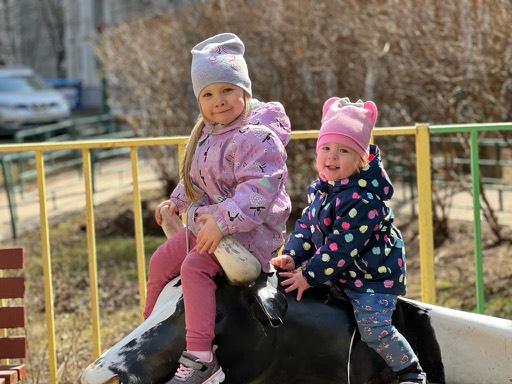 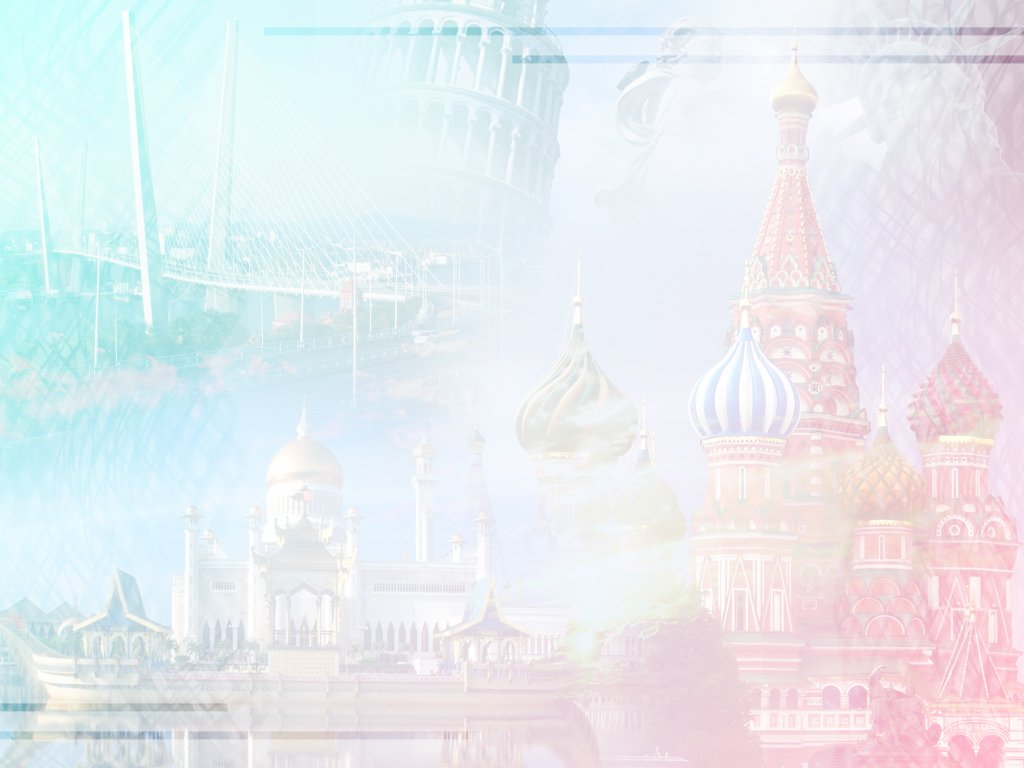 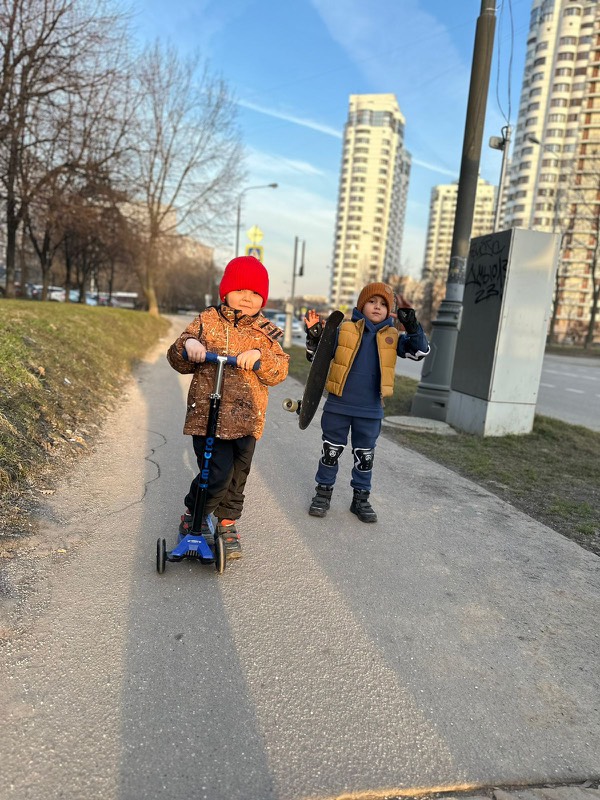 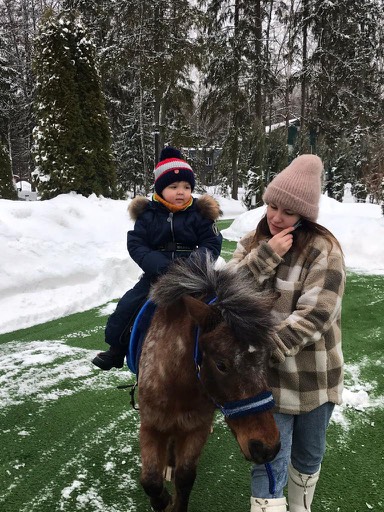 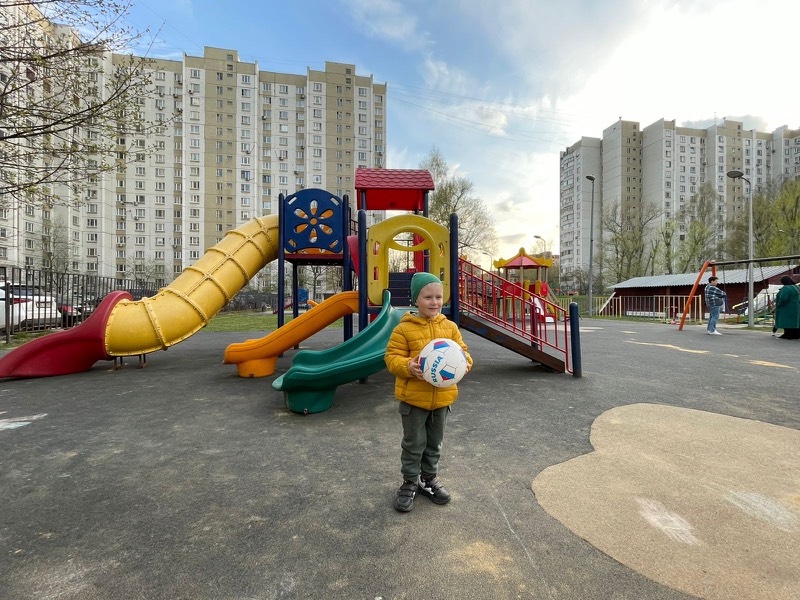 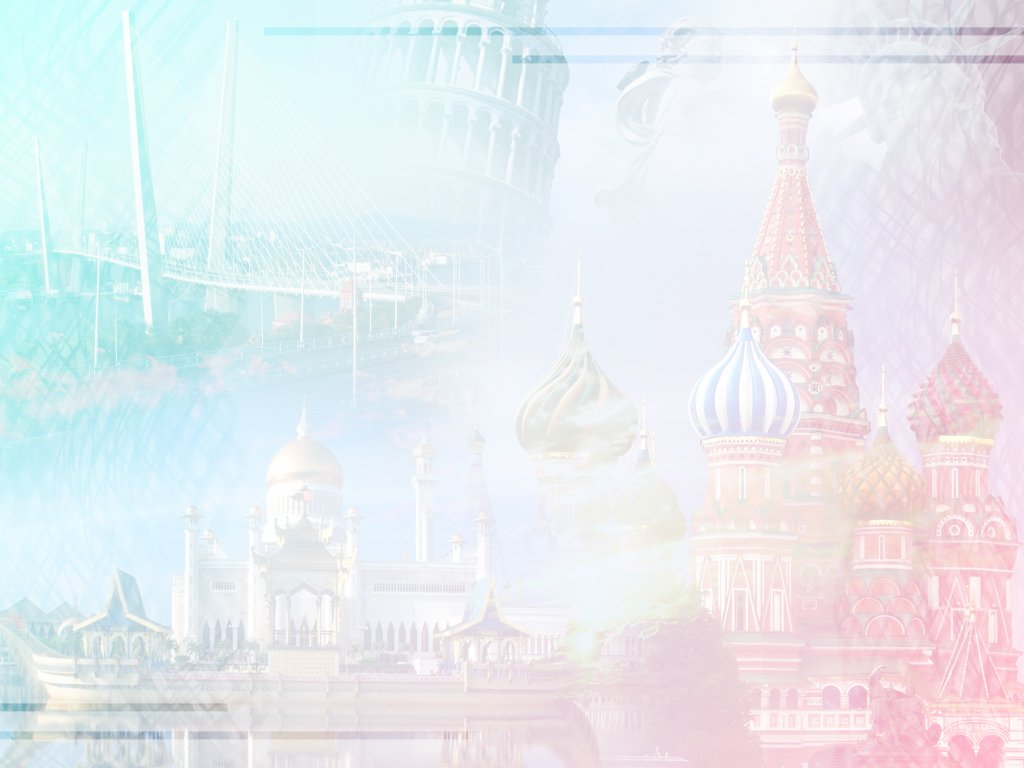 Мой район Черемушки
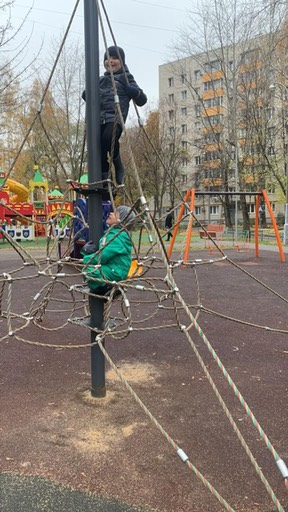 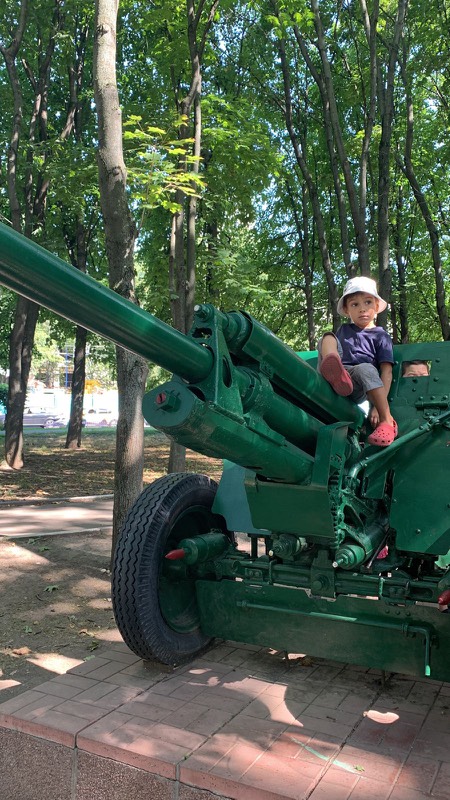 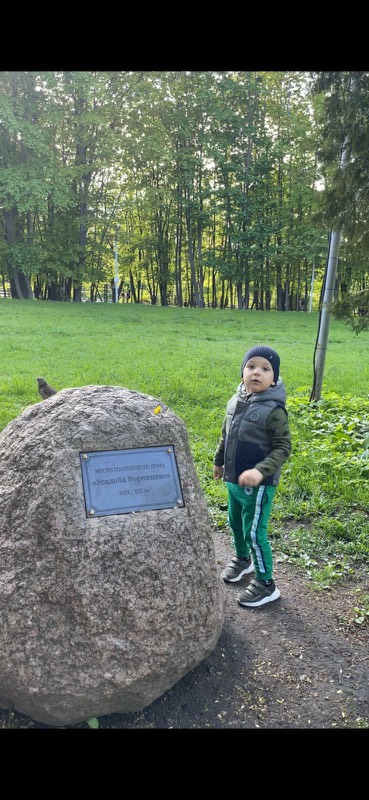 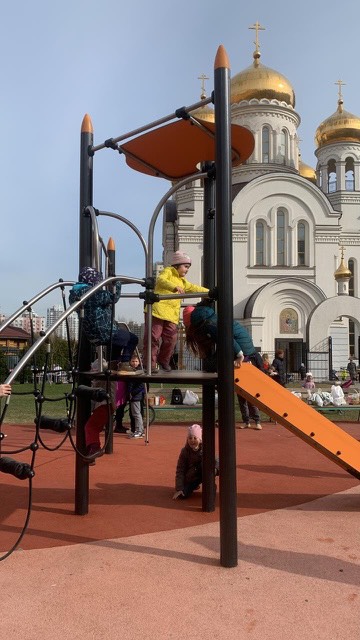 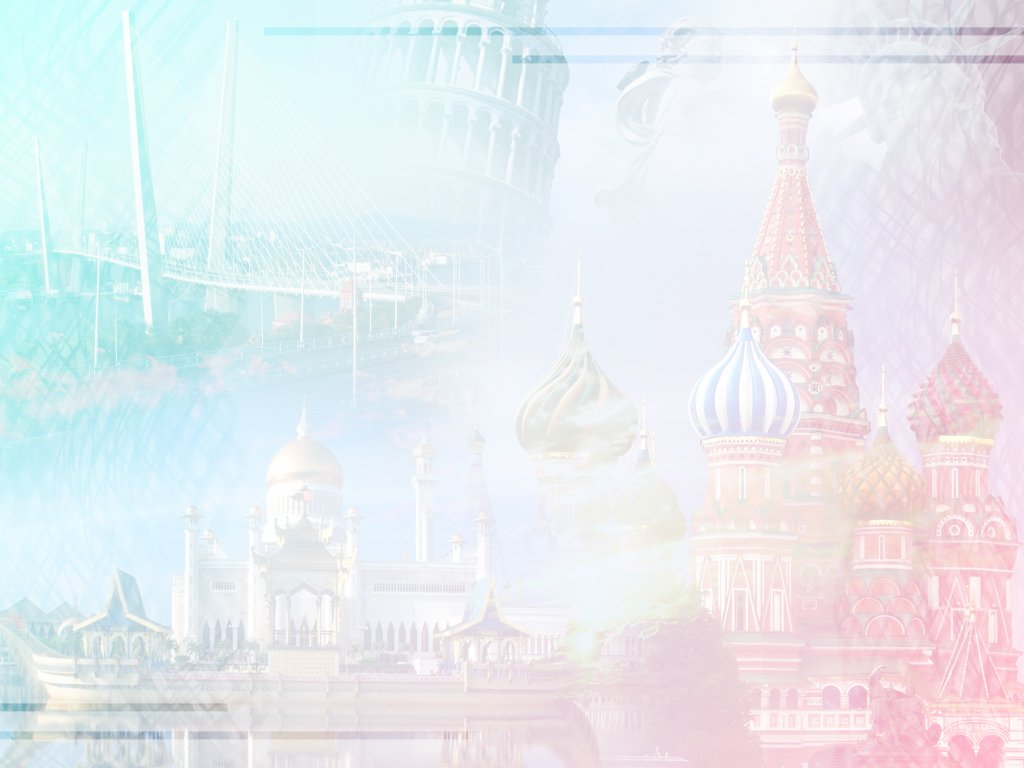 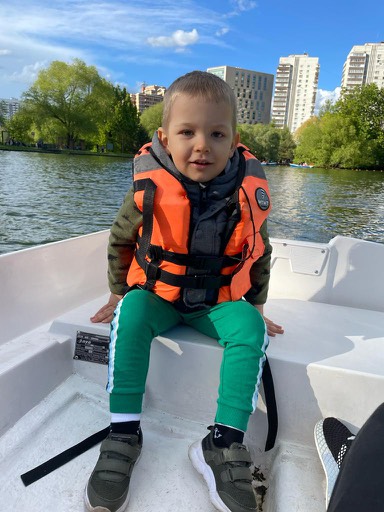 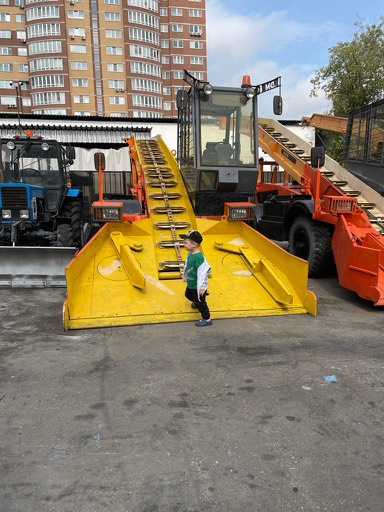 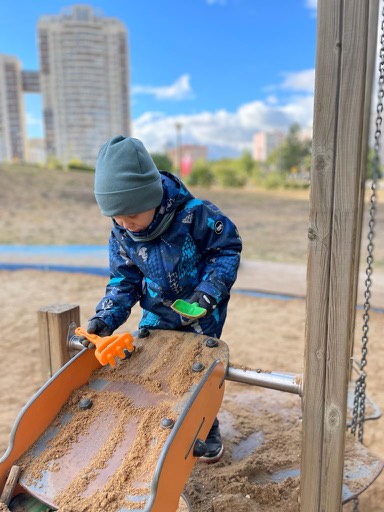 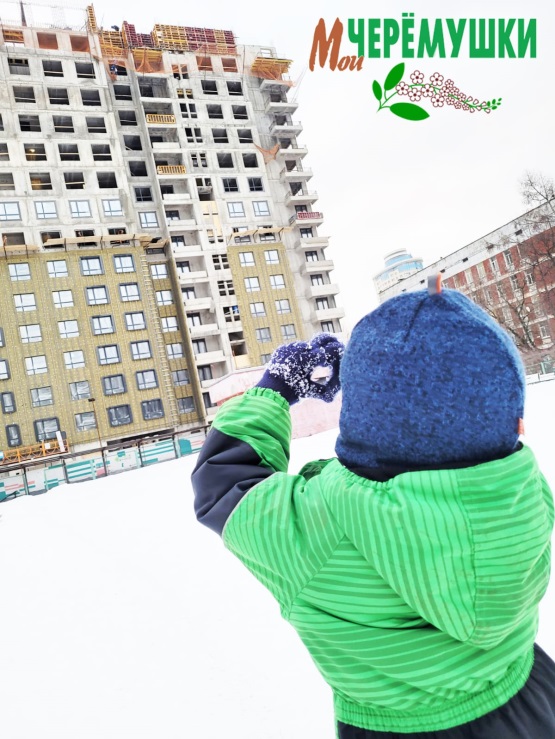 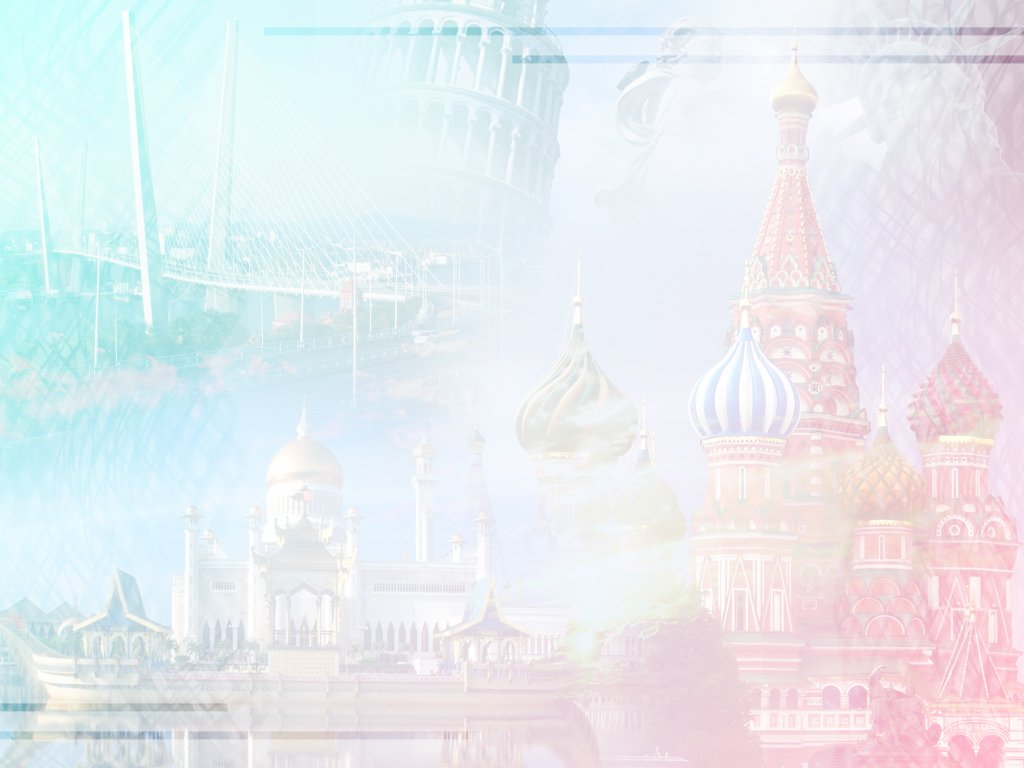 Викторина о Москве
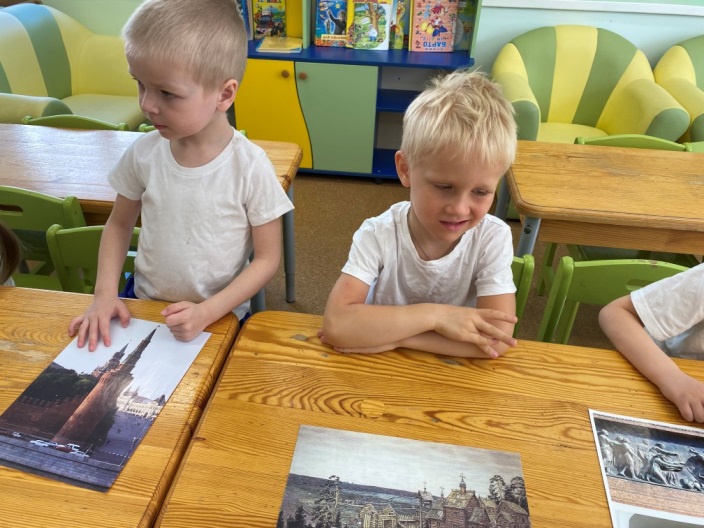 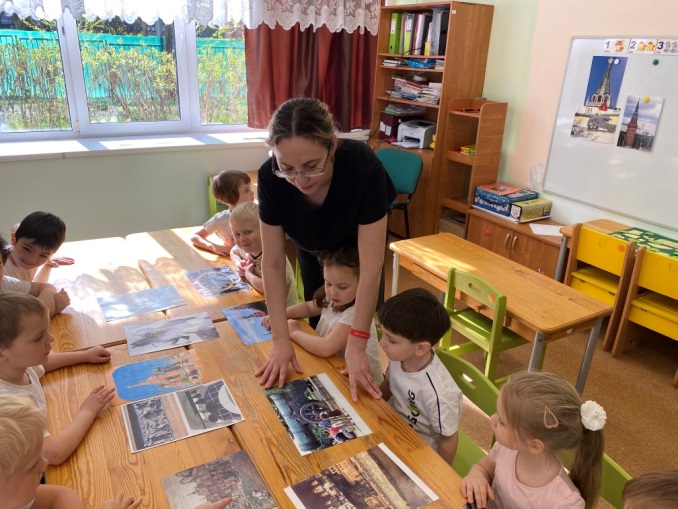 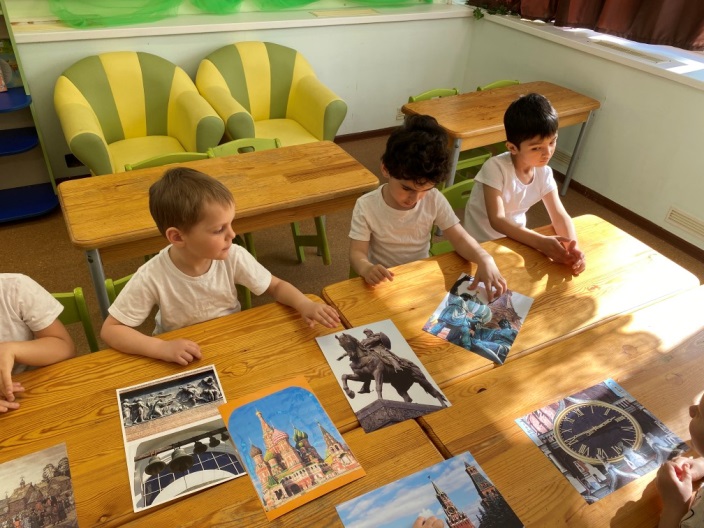 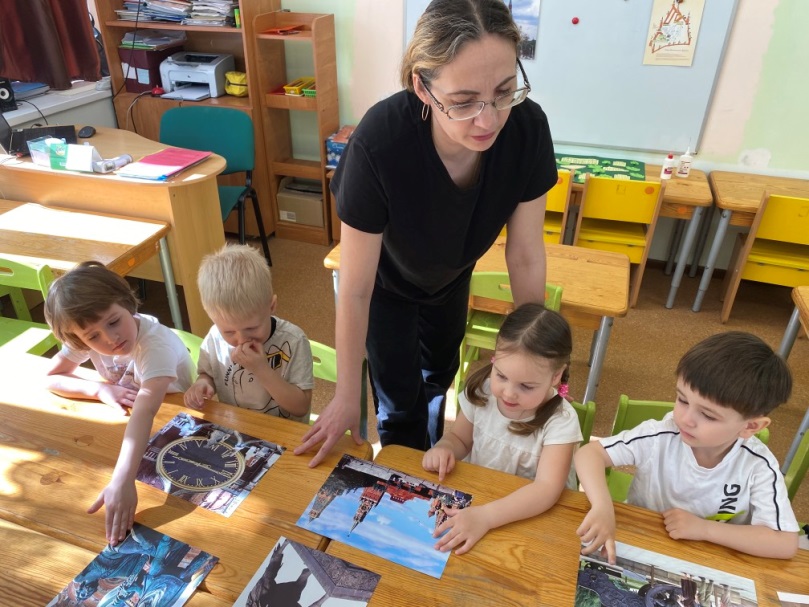 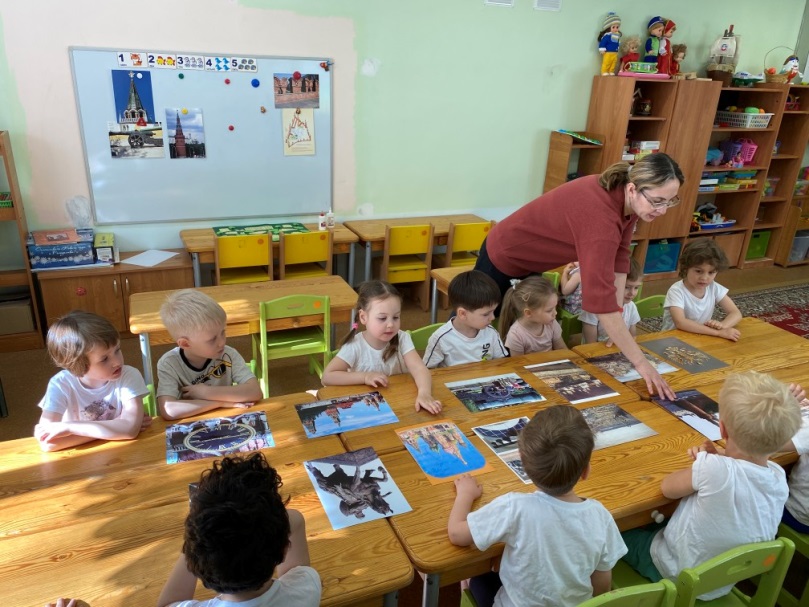 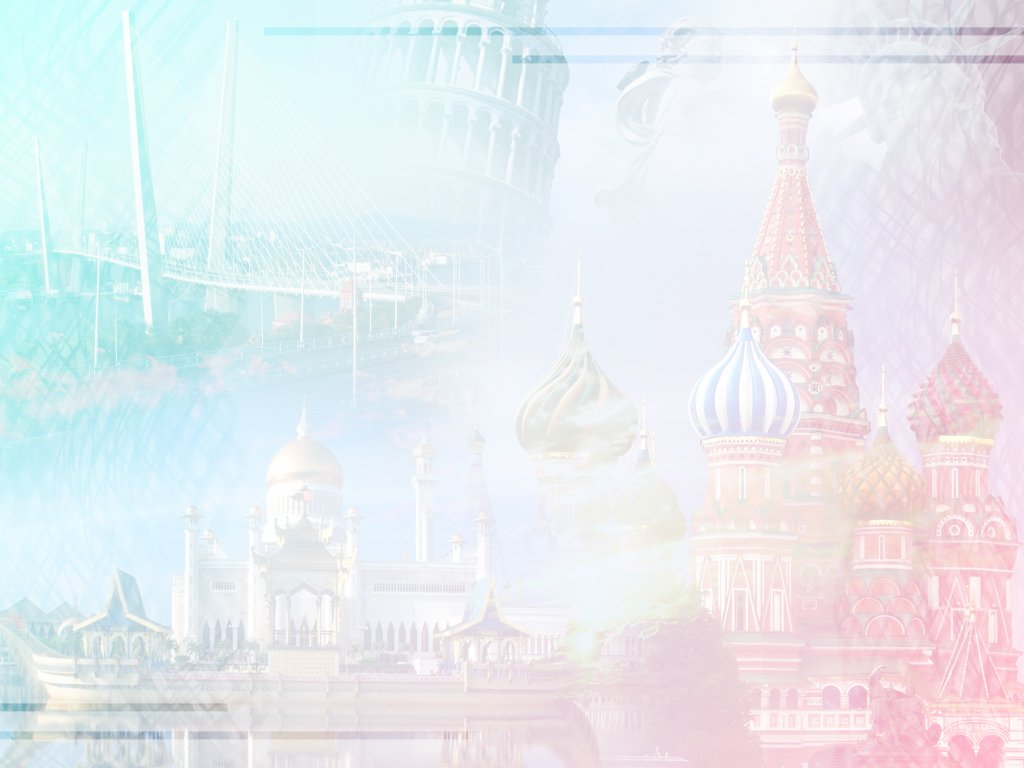 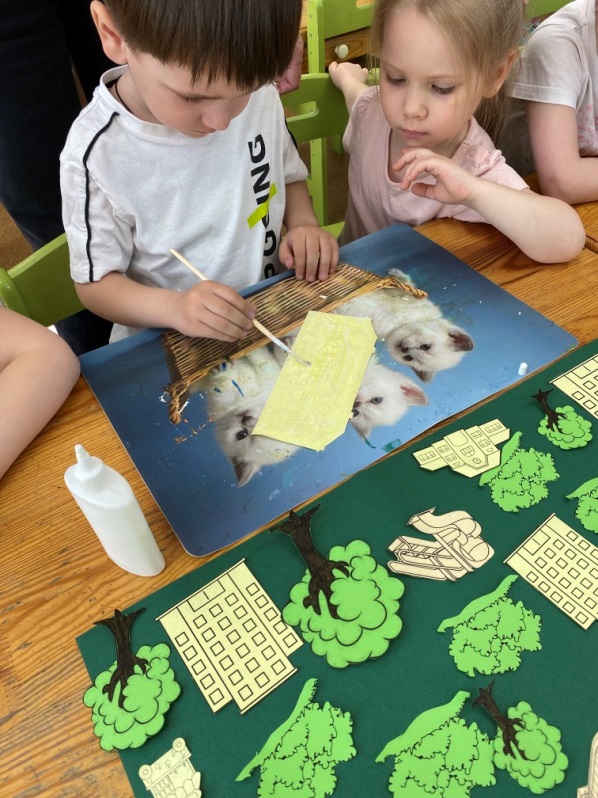 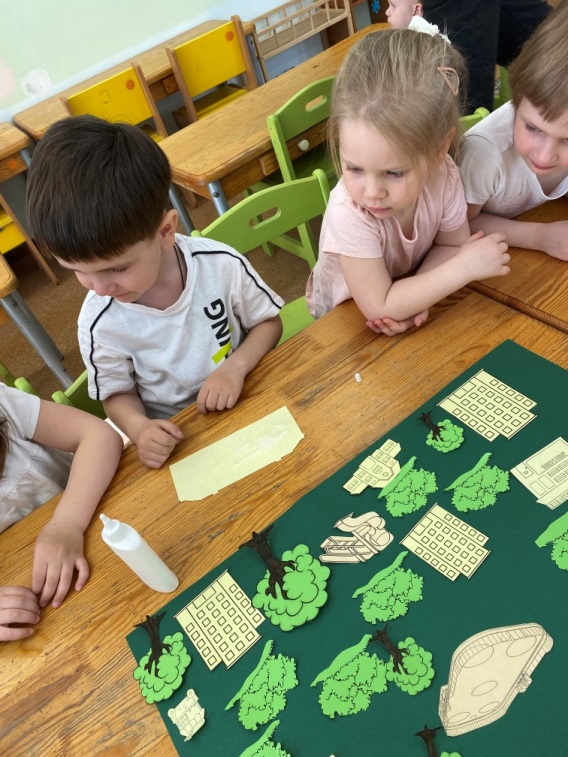 Мой двор
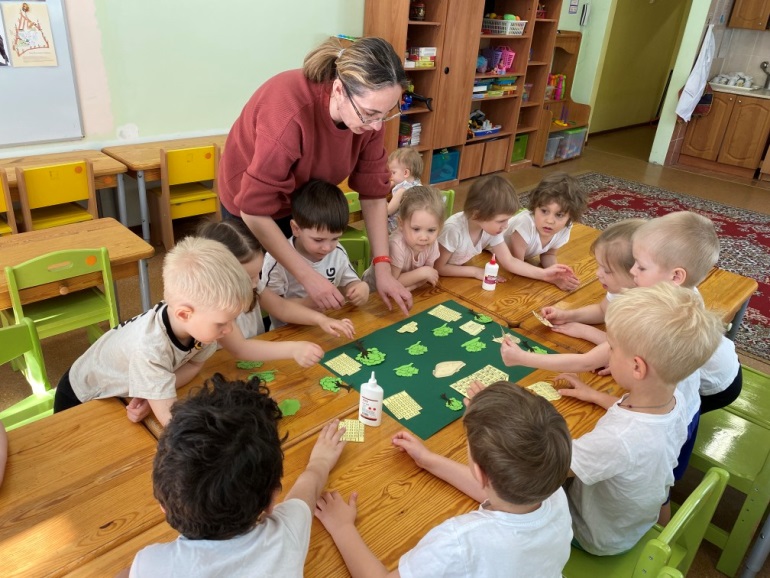 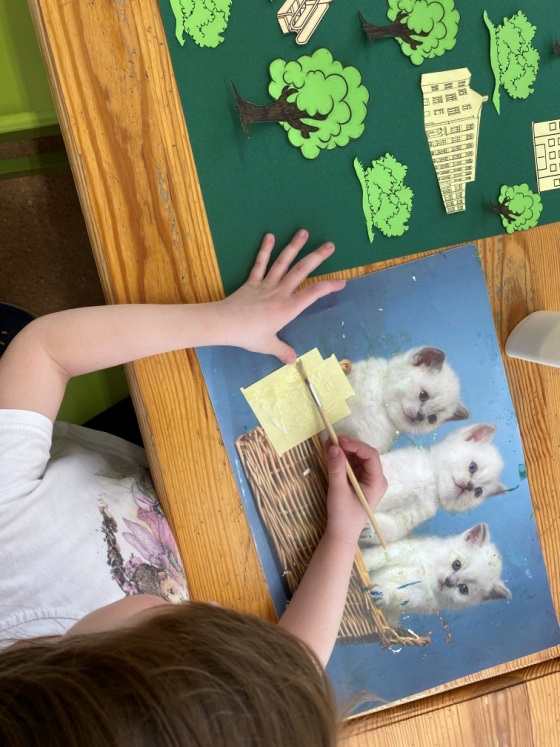 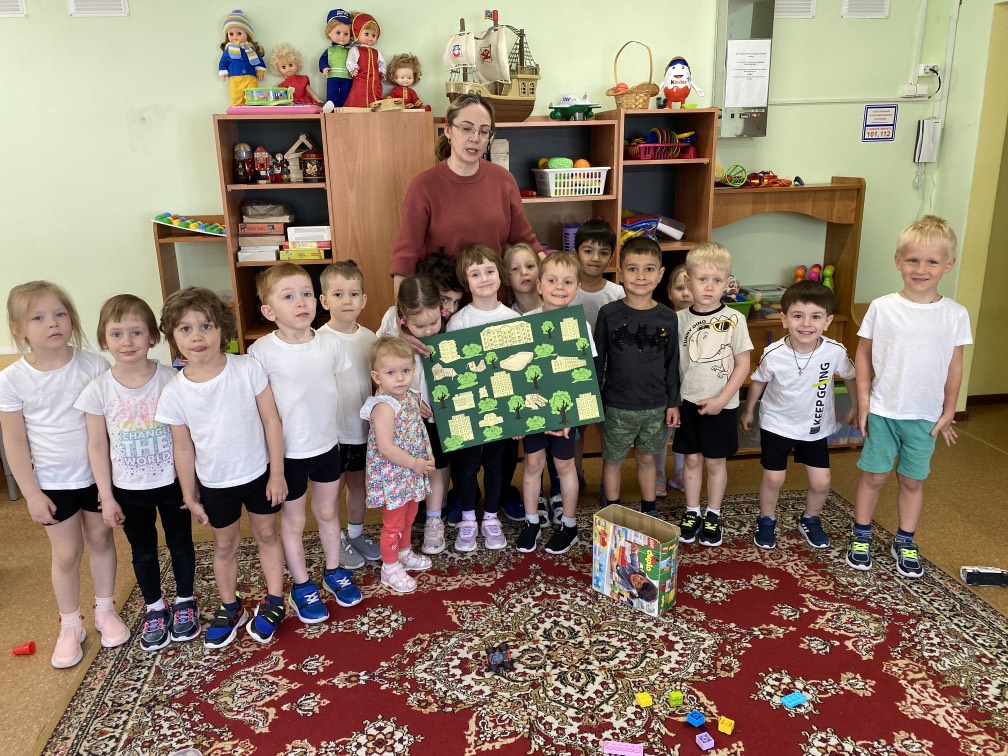 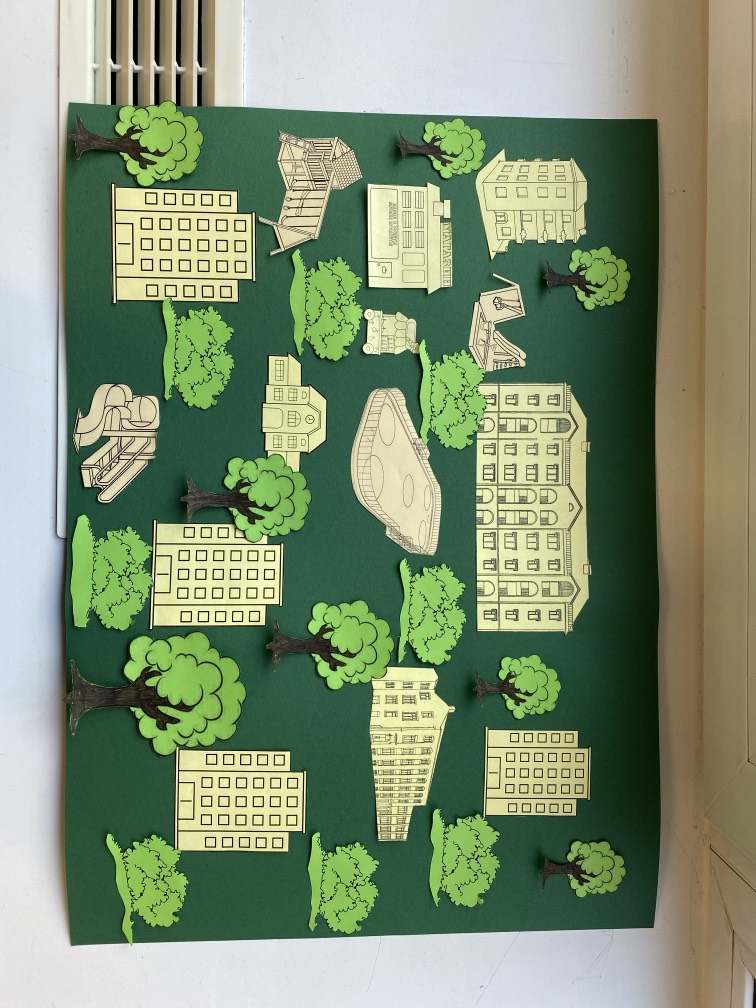 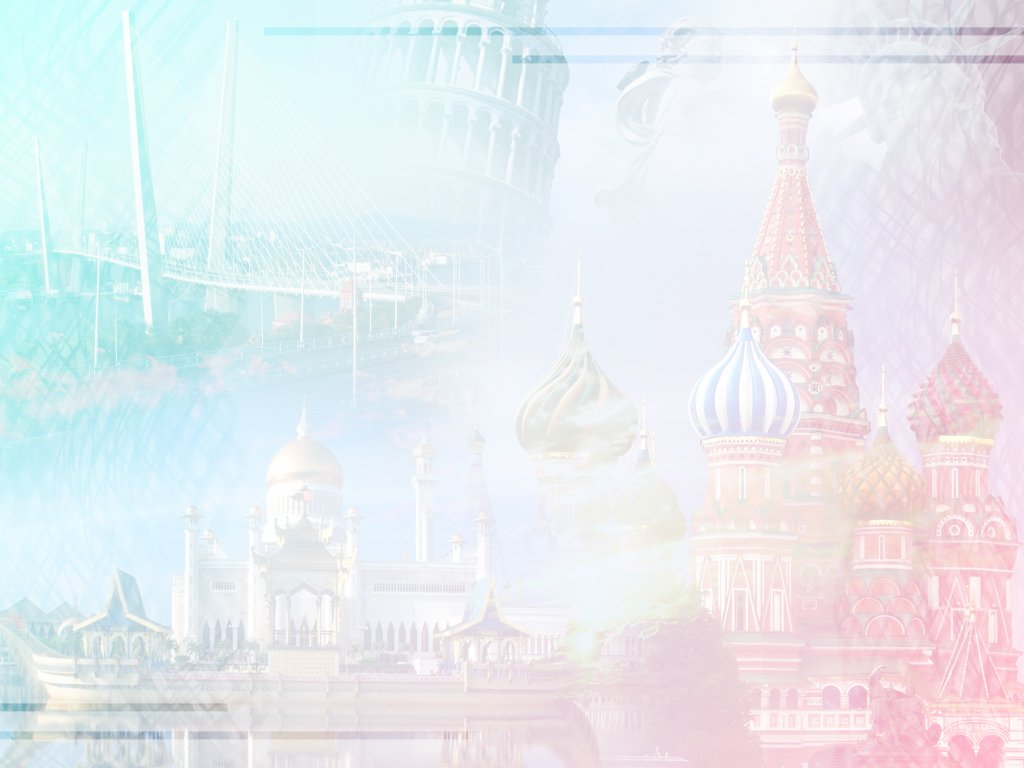